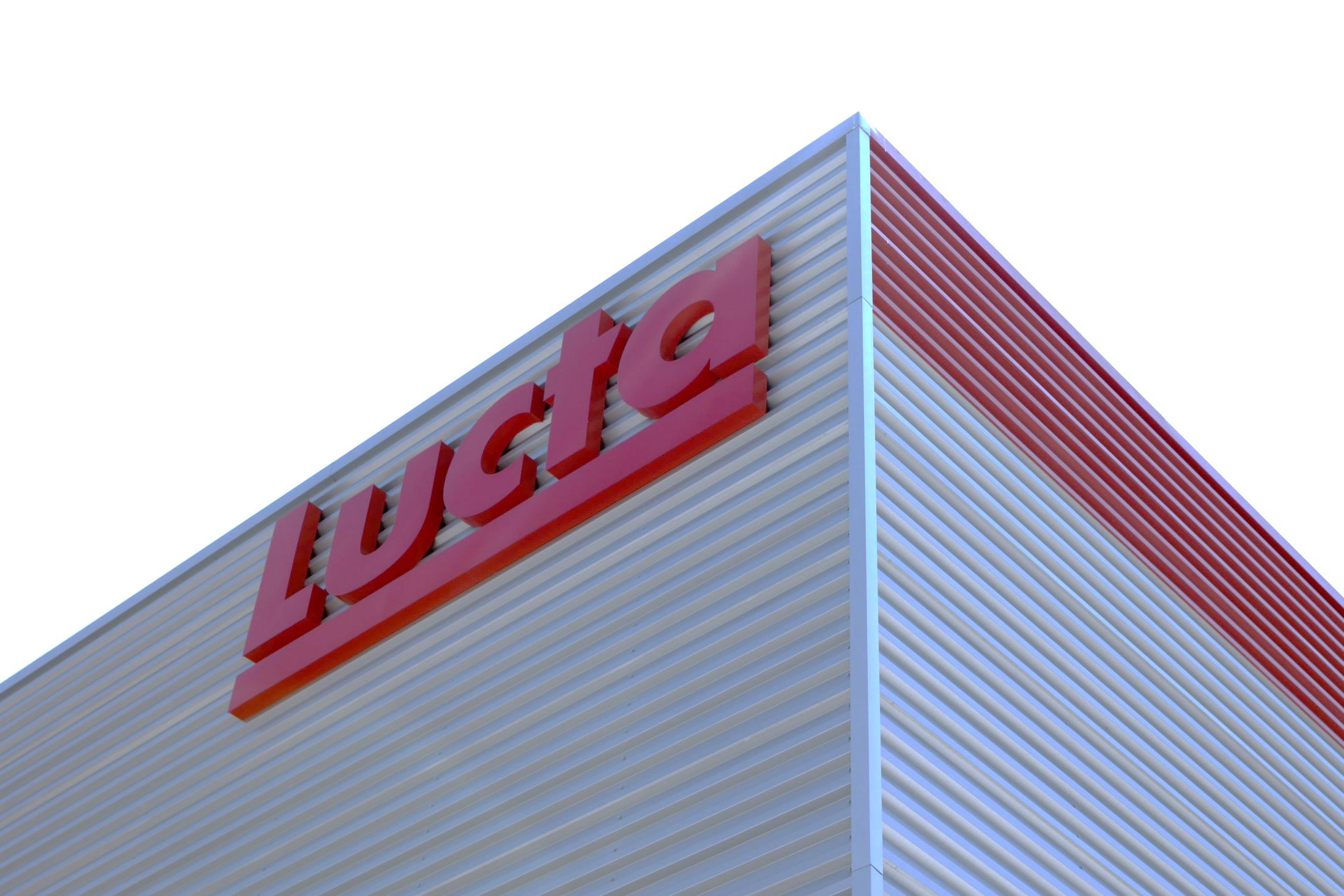 Отдушки и Технологии Lucta для различных                                                                                                                                                                                      жидких применений Бытовой Химии.
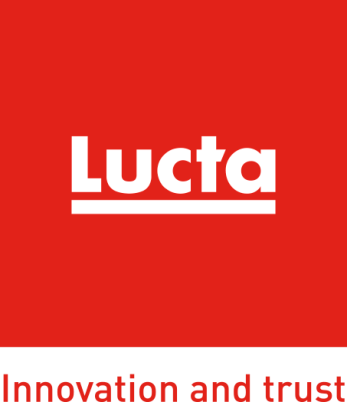 ГРУППА LUCTA	 	        	Кто мы?
Lucta  - международная компания с почти 70 летней историей.
907 работников.
35 национальностей .
Средний срок работы в компании: 10 лет.
Средний возраст: 40 лет.
60% работников заняты в технических департаментах
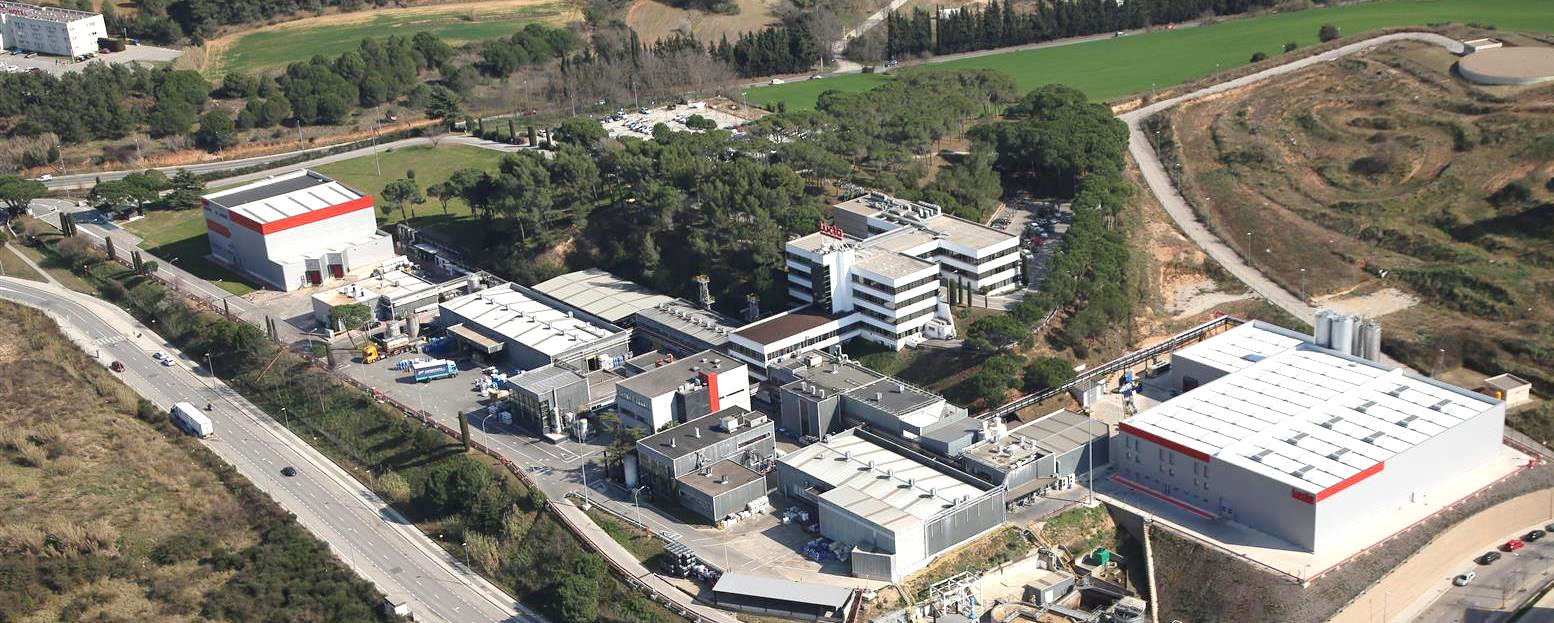 ОРИЕНТАЦИЯ НА ИННОВАЦИЮ
Создавать новое, отличное от других
Способ мыслить, но главное, способ чувствовать.
Инновации – это по сути вопрос личностей.
Только так мы можем заручиться доверием Клиентов.
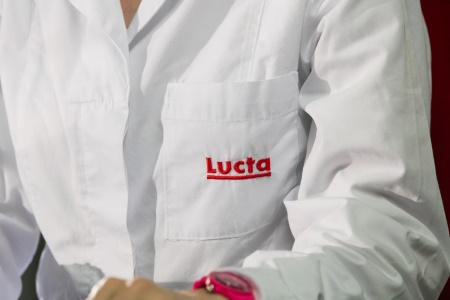 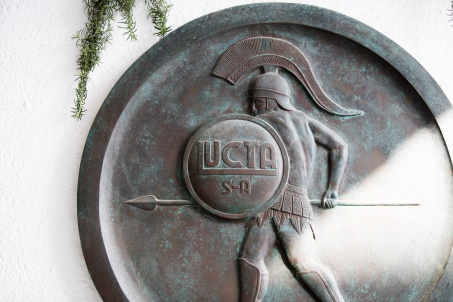 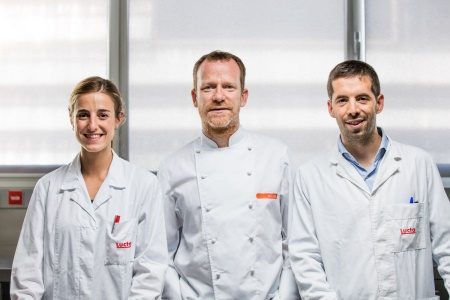 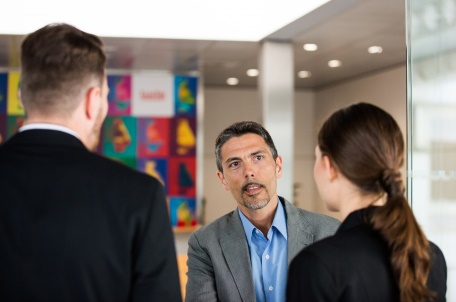 ОТЛИЧНОЕ
ЧУВСТВА
ЛИЧНОСТИ
ДОВЕРИЕ
БИЗНЕС ПОДРАЗДЕЛЕНИЯ
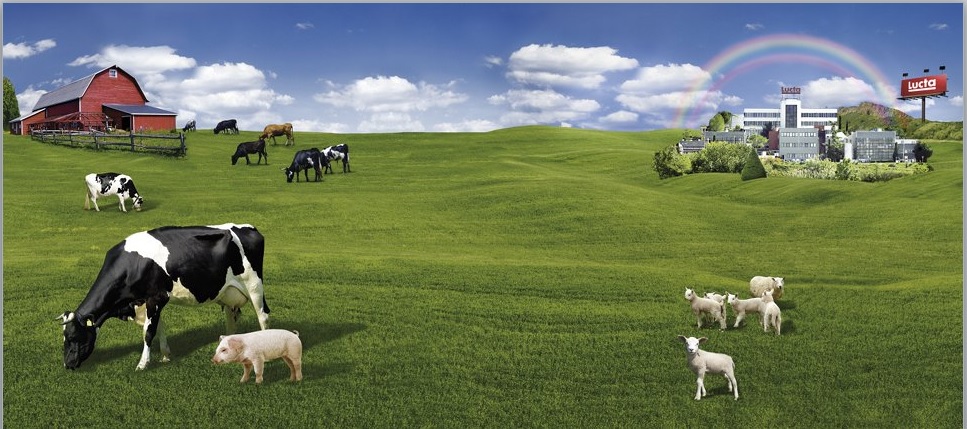 КОРМОВЫЕ ДОБАВКИ
ОСВЕЖИТЕЛИ ВОЗДУХА
УХОД ЗА ДОМОМ
УХОД ЗА ТАНЯМИ
ЛИЧНАЯ ГИГИЕНА
УХОД ЗА ПИТОМЦАМИ
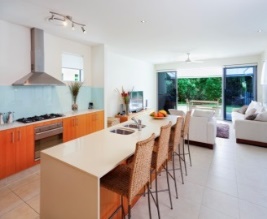 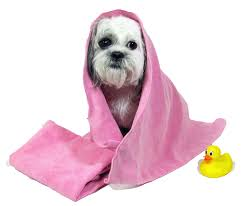 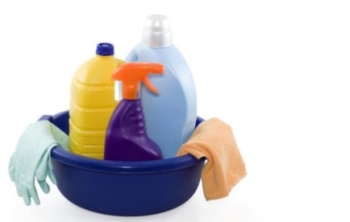 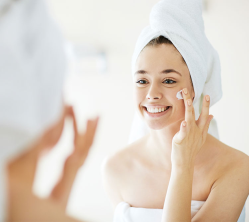 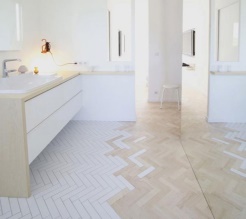 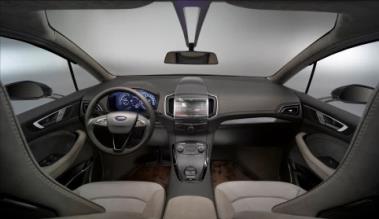 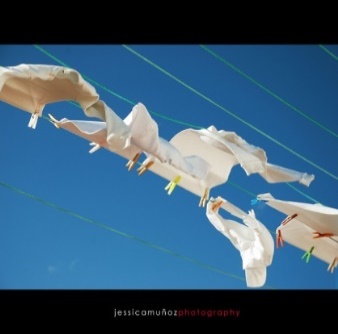 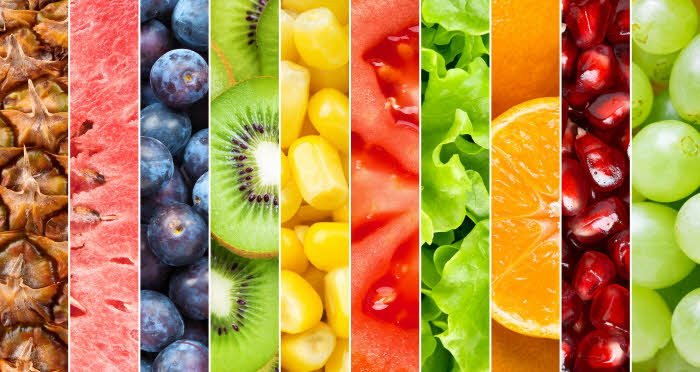 АРОМАТИЗАТОРЫ
УХОД за ТЕЛОМ
УБОРНАЯ
ОТБЕЛИВАТЕЛИ
МЧС
АВТОМОБИЛИ
ДОМ
ПОРОШКИ
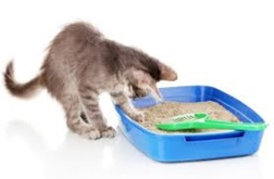 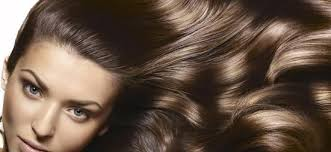 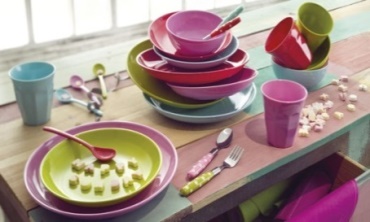 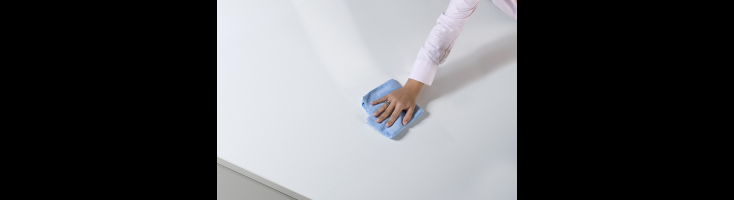 СПЕЦИФИЧЕСКИЕ ОЧИСТИТЕЛИ
ВПИТЫВАЮЩИЕ НАПОЛНИТЕЛИ
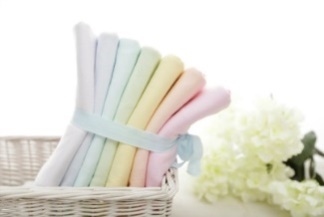 СРЕДСТВА ДЛЯ ВОЛОС
МЫТЬЕ ПОСУДЫ
КОНДИЦИОНЕРЫ ДЛЯ БЕЛЬЯ
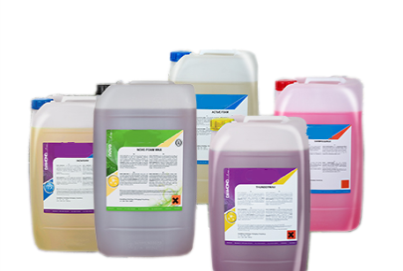 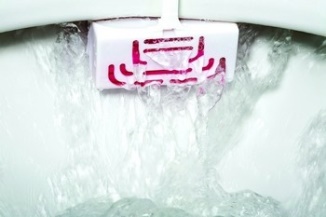 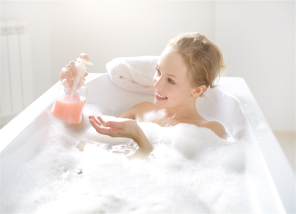 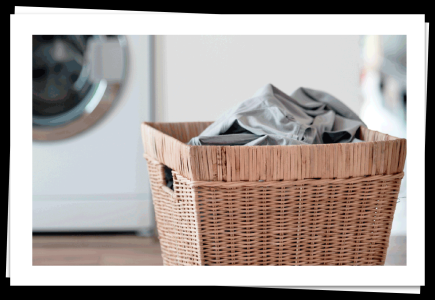 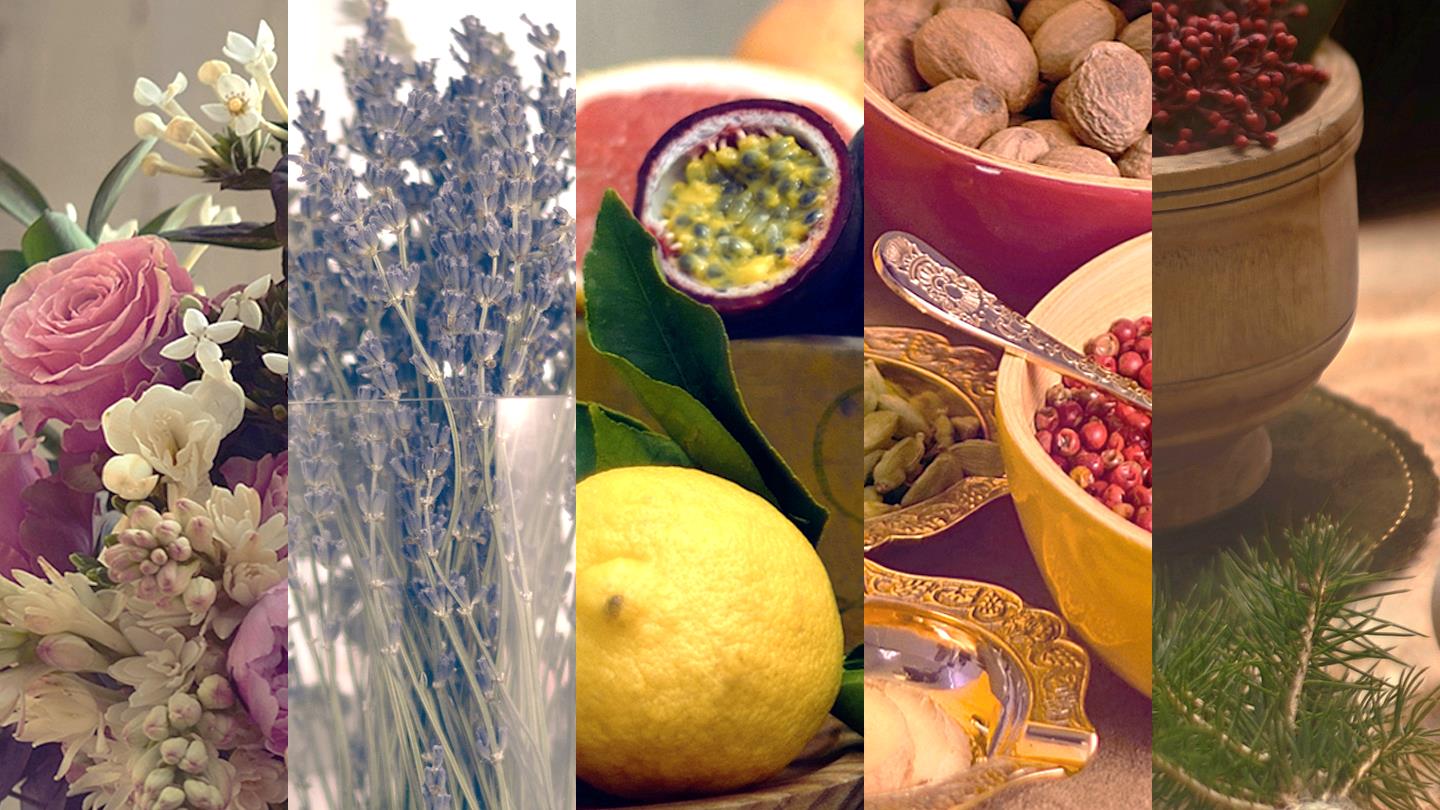 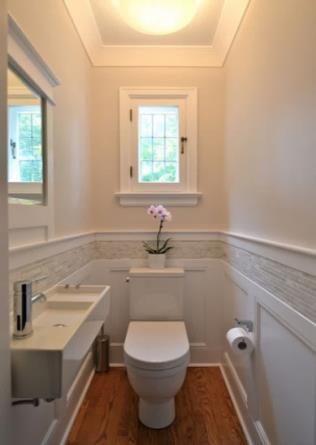 ОТДУШКИ
КЛИНИНГ и ПРОФ. ОЧИСТКА
ДОБАВКИ ДЛЯ СТИРКИ
ВАННА И ДУШ
БЛОКИ ДЛЯ УНИТАЗОВ
СРЕДСТВА ДЛЯ САНТЕХНИКИ
ТЕХНОЛОГИИ LUCTA в ОТДУШКАХ
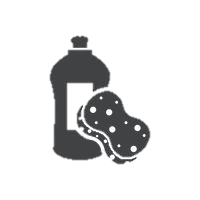 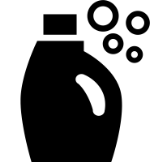 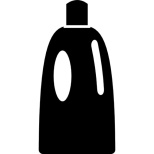 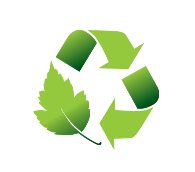 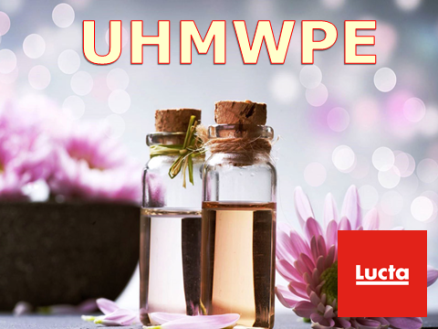 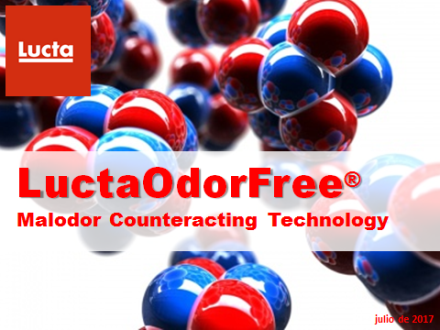 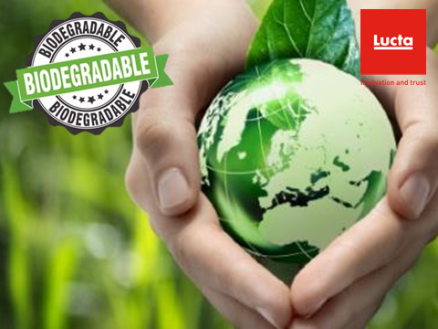 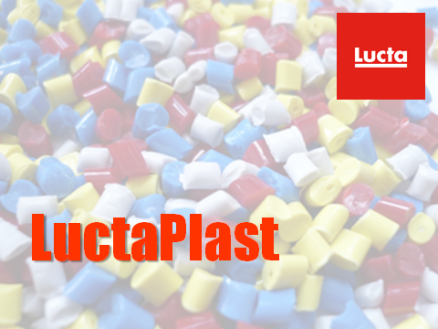 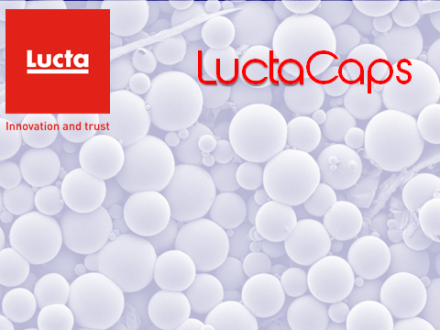 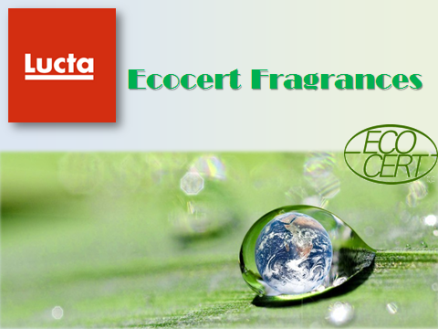 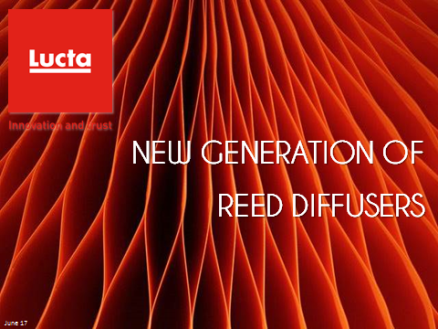 [Speaker Notes: UHMWPE = СВМПЭ сверх высокомолекулярный полиэтилен высокой плотности]
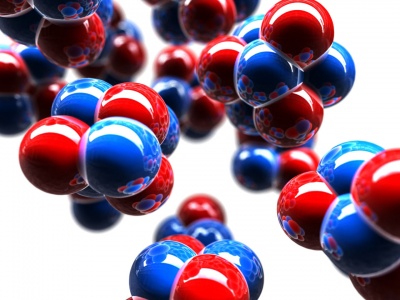 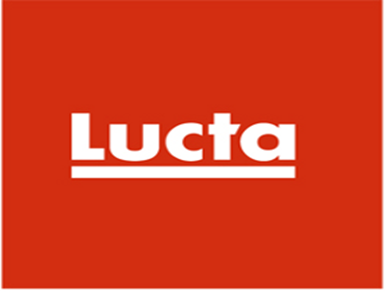 LuctaOdorFree®
Технология Противодействия Неприятным Запахам
ЧУВСТВО ОБОНЯНИЯ
Как работает обоняние?
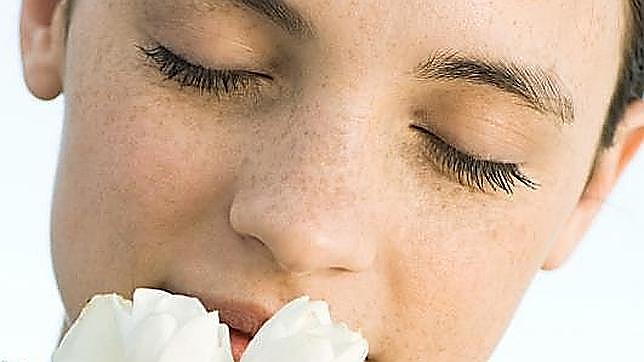 Обоняние – это улавливание химических веществ в окружающей среде. А также возможность расшифровывать информацию об ароматах.
Процесс обоняния проходит следующие этапы:
Пахучее вещество по воздуху доставляется к поверхности обонятельного эпителия,  растворяется в слое слизи и связывается с рецептивными участками на поверхности обонятельного эпителия, образуя комплексы с компонентами цитоплазматической мембраны клеток.
Сигналы от рецепторных клеток по нервным волокнам поступают в головной мозг, где происходит формирование впечатления о характере запаха (качестве, силе), его узнавание и др.
нервные окончания
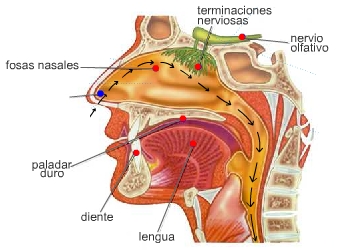 обонятельный нерв
носовые пазухи
твердое нёбо
зубы
язык
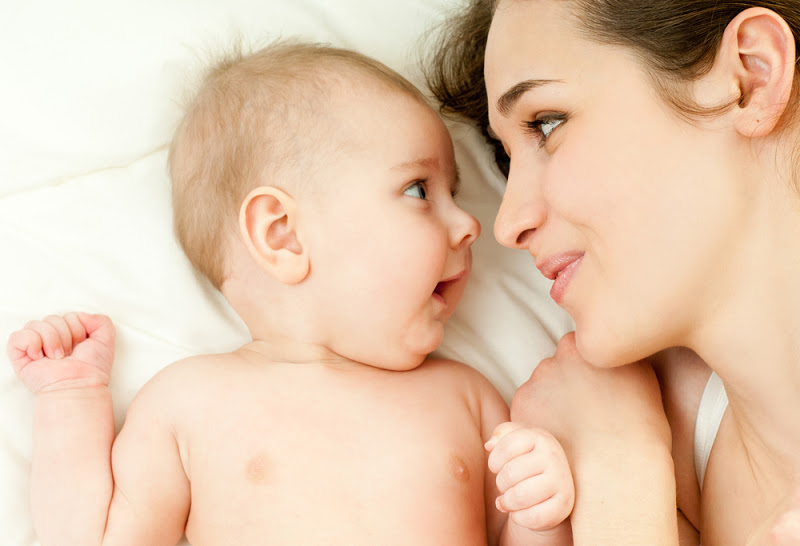 Чувство обоняния – мощнейшее из наших чувств.
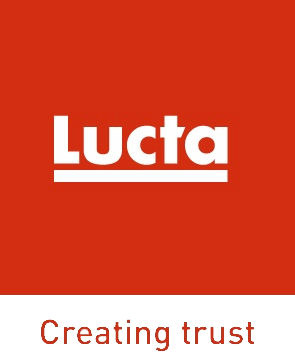 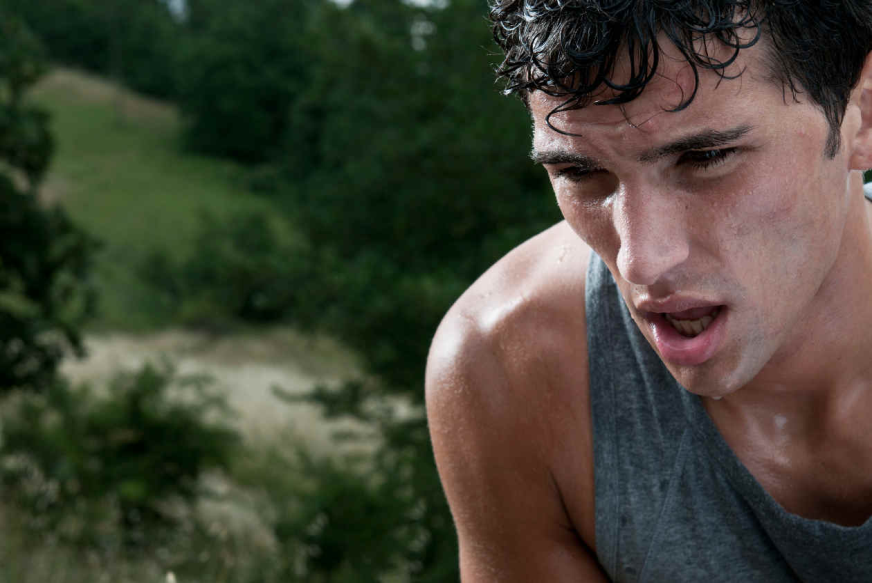 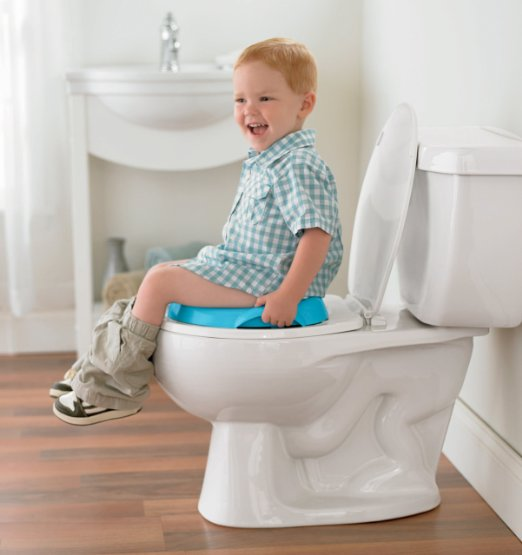 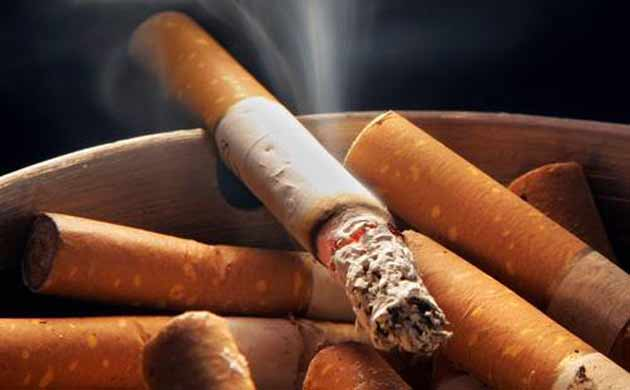 Многие молекулы создают неприятные запахи: Амины, тиолы, сульфиды, кислоты с короткой цепью, альдегиды, эфиры и другие группы химических веществ являются составляющими неприятных запахов личного, животного и домашнего происхождения, а также исходящих из окружающей среды.
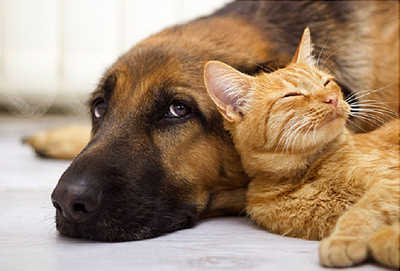 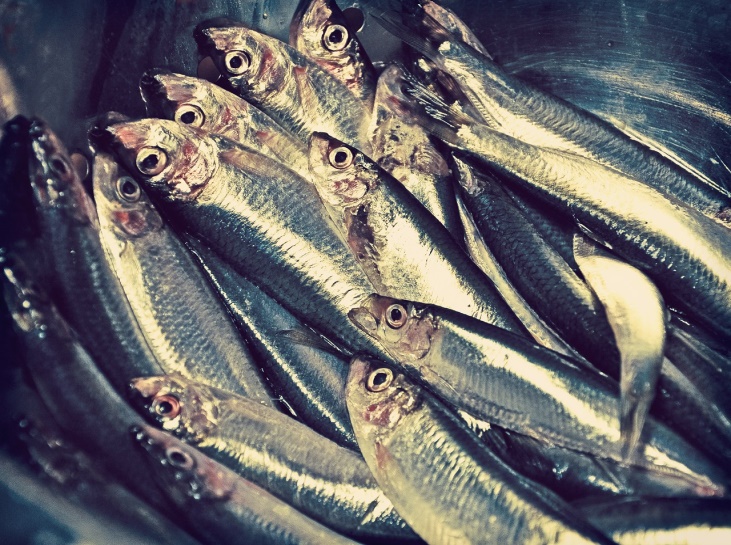 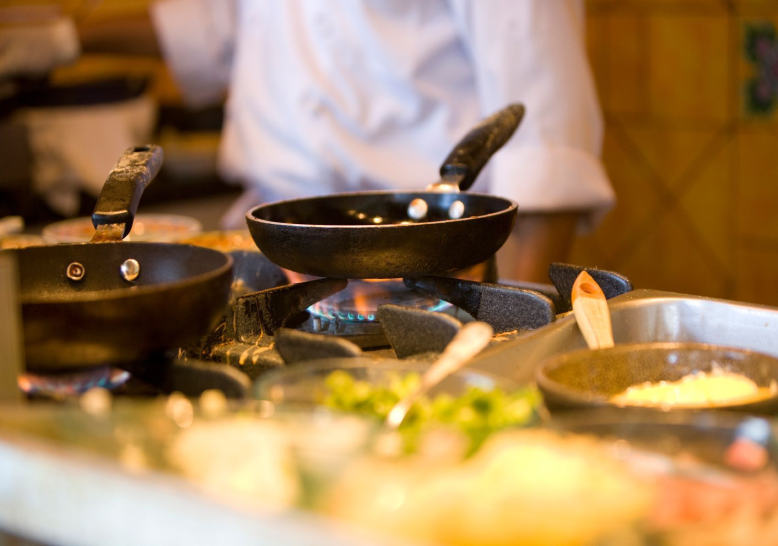 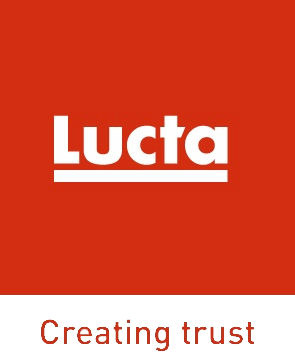 ТЕХНОЛОГИЯ
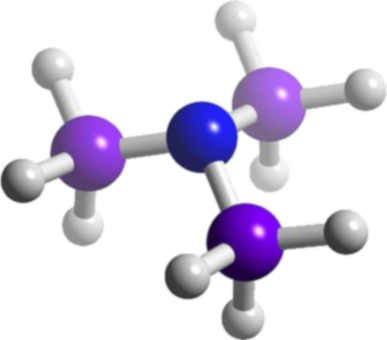 Lucta разработала вещество эффективно противодействующее  и нейтрализующее неприятные запахи.
®
LuctaOdorFree
ТЕХНОЛОГИЯ
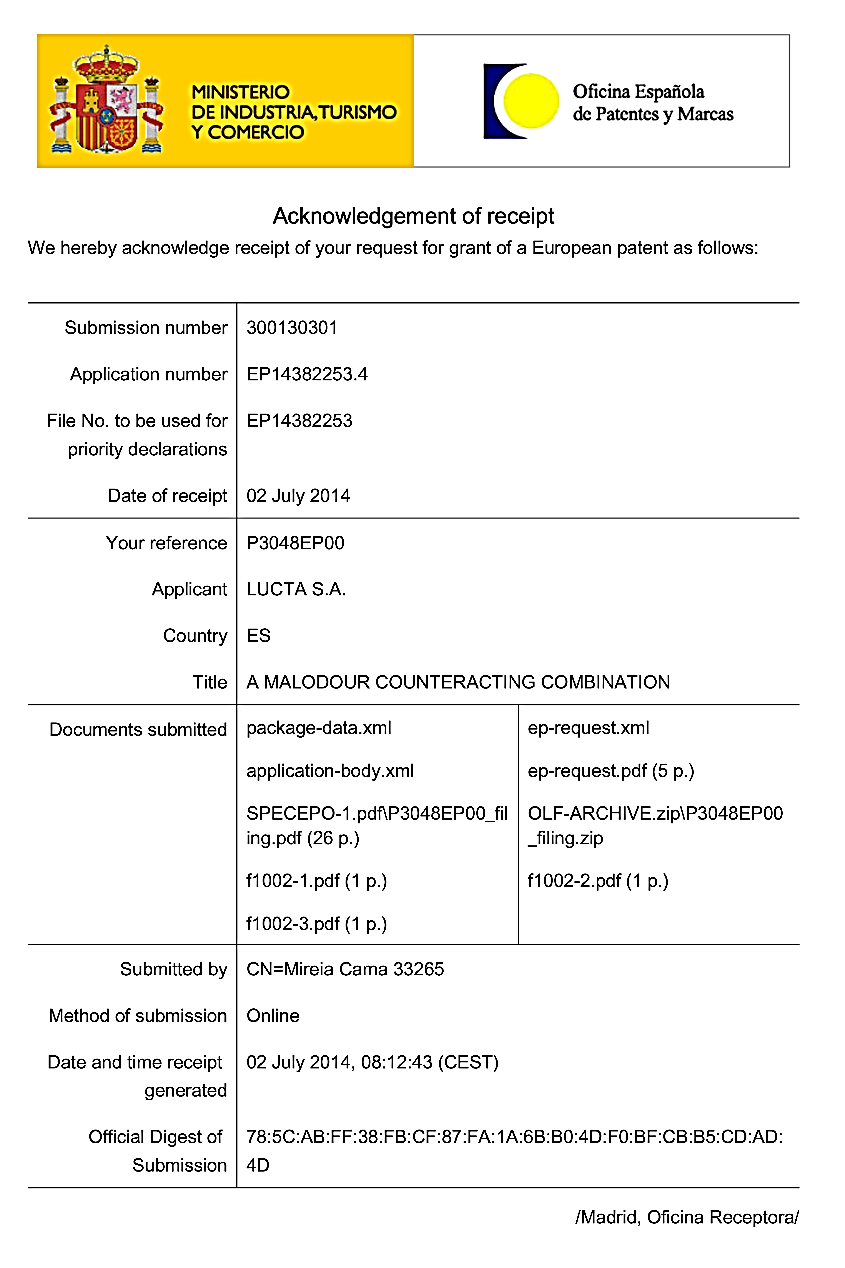 “КОМБИНАЦИЯ ВЕЩЕСТВ, ПРОТИВОДЕЙСТВУЮЩИХ НЕПРИЯТНОМУ ЗАПАХУ” 
Патент: EP14382253.4 – LuctaOdorFree®.

LuctaOdorFree® является смесью различных веществ, широко используемых в парфюмерии.

LuctaOdorFree®  показатели:
Химическая нейтрализация.
Сенсорная нейтрализация.

Цель:  существенное снижение концентрации неприятного запаха.

Использование: путем комбинирования LuctaOdorFree® с отдушкой мы добиваемся снижения уровня неприятного запаха, а следовательно более приятного ольфакторного восприятия.
ТЕСТИРОВАНИЕ
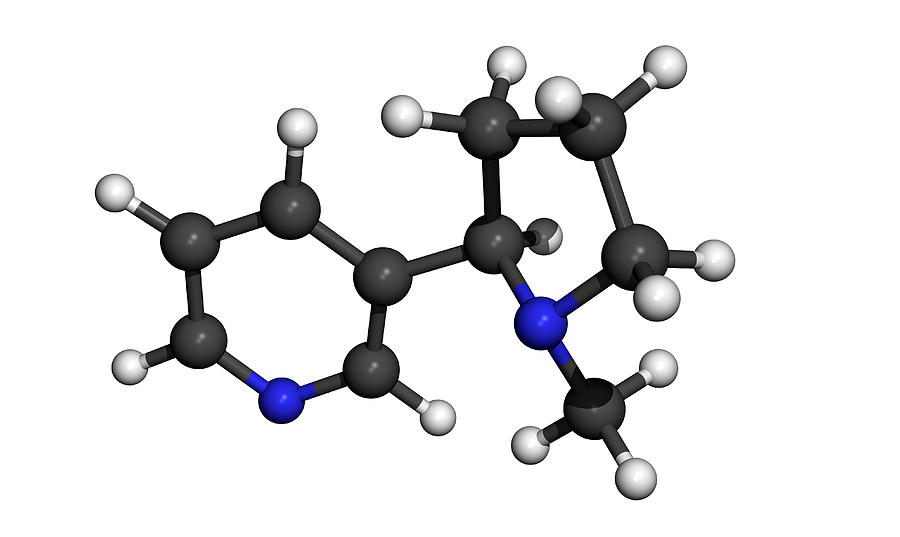 Проведение теста
Химический тест


Сенсорный тест
(*) PET/3: Butyric acid + Valeric acid + Isovaleric Aldehyde  + 2-Acetyl Pirazine + Clonal
(**) Sweat/20: Hexanoic acid+ Isovaleric acid+ Butyric acid
(***) Kitchen/2: Dimethyl Sulfide + Propionic Acid + Trimethylamine + Diacetil
ТЕСТЫ
МЕТОДОЛОГИЯ:
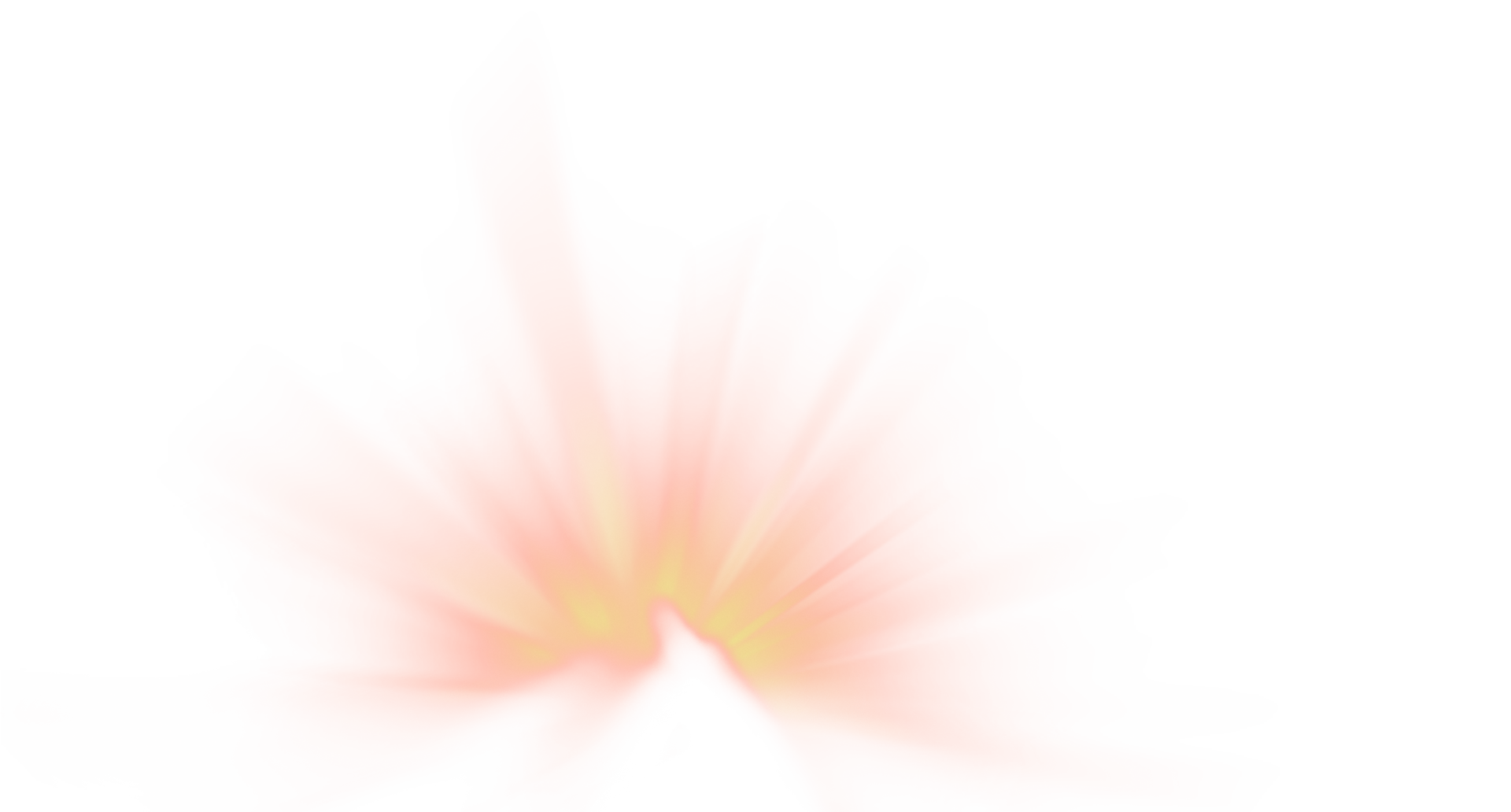 ХИМИЧЕСКИЕ ТЕСТЫ
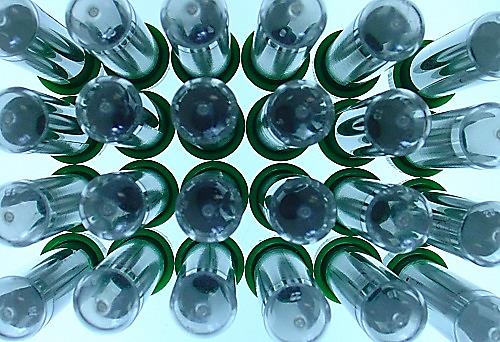 (*) PET/3: Butyric acid + Valeric acid + Isovaleric Aldehyde  + 2-Acetyl Pirazine + Clonal
(**) Sweat/20: Hexanoic acid+ Isovaleric acid+ Butyric acid
(***) Kitchen/2: Dimethyl Sulfide + Propionic Acid + Trimethylamine + Diacetil
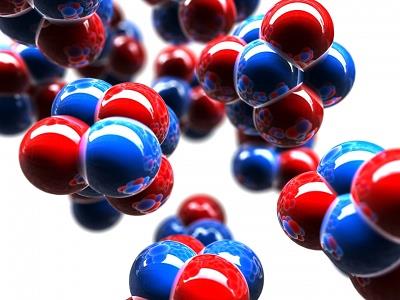 ®
LuctaOdorFree
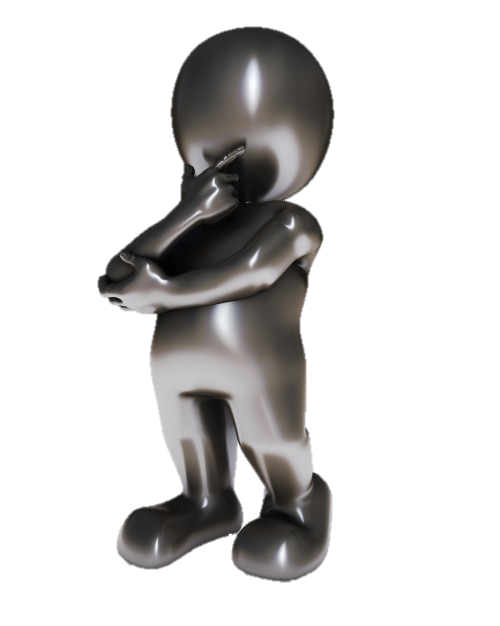 сферы применения??
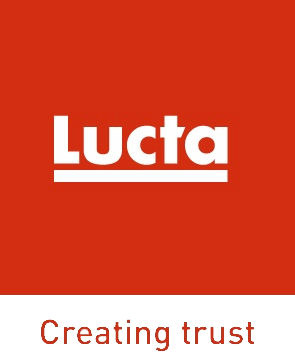 [Speaker Notes: SENSORY TEST RESULTS WITH TWO APPLICATION PROPOSALS… FIRST PROPOSAL: LIQUID DETERGENT WITH LOF]
Давайте двигаться!!
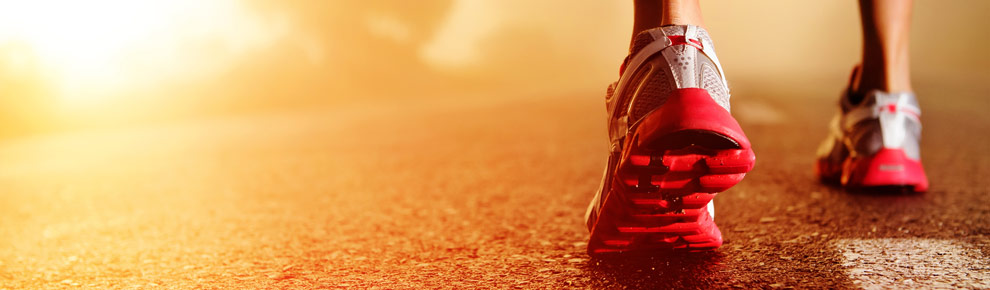 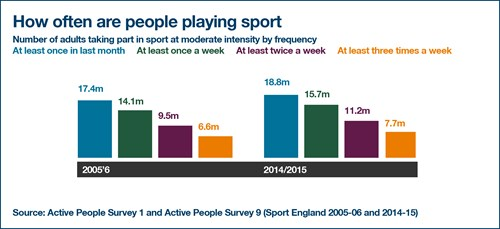 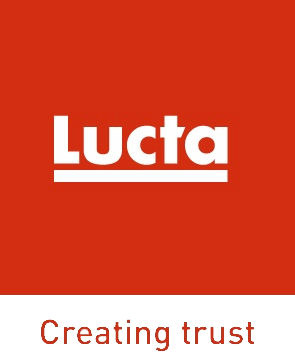 Функциональные ткани: защищающие, водонепроницаемые, дыщащие.
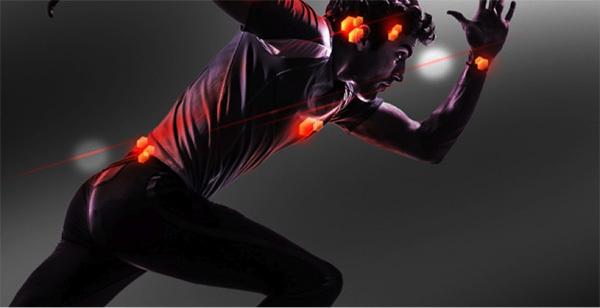 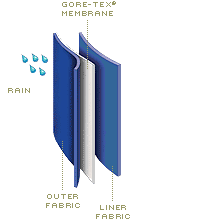 Но… 
При занятиях спортом…
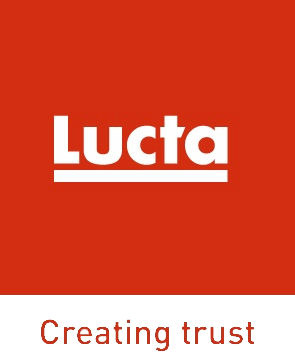 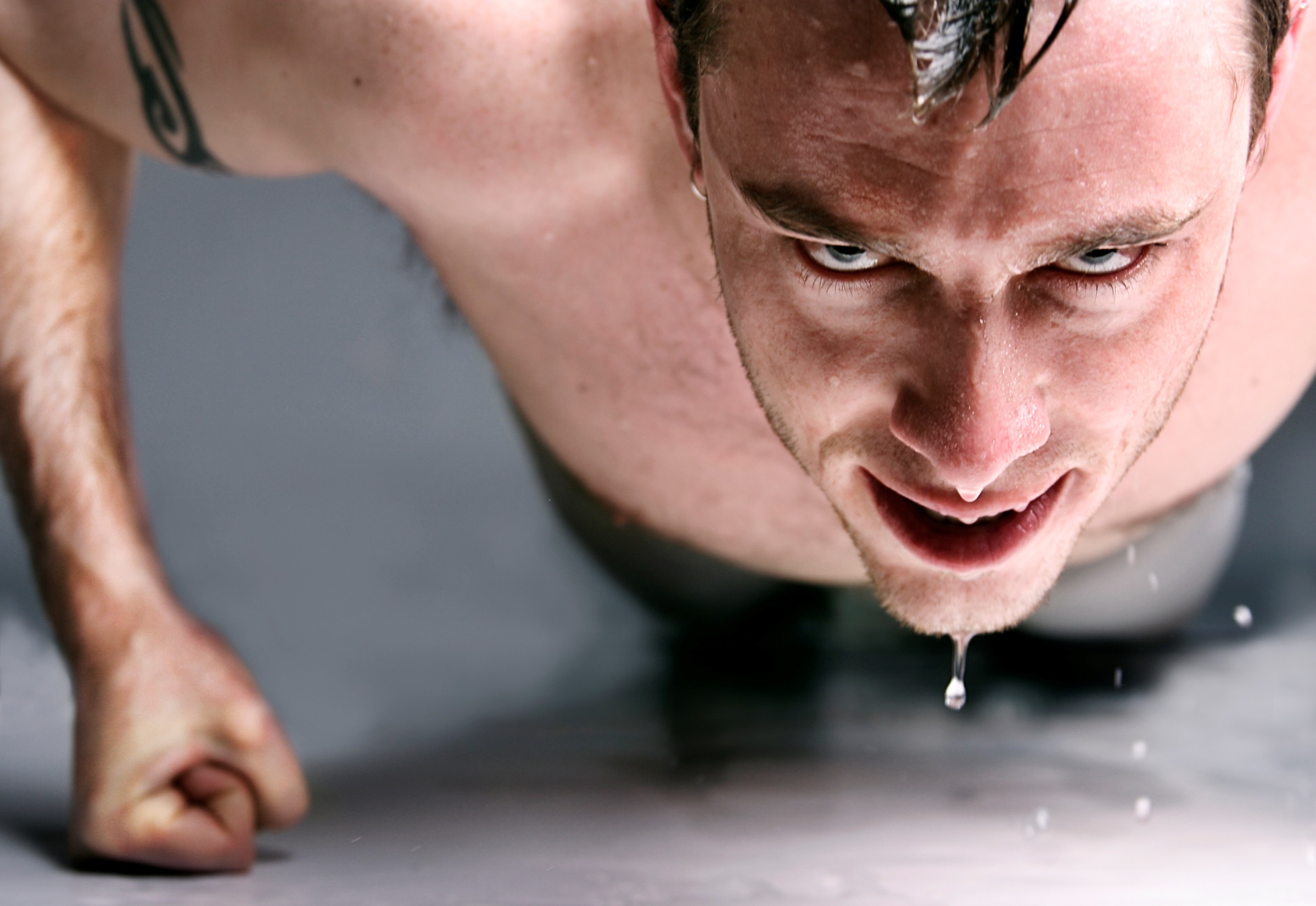 Мы потеем…
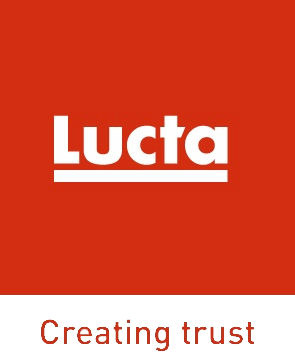 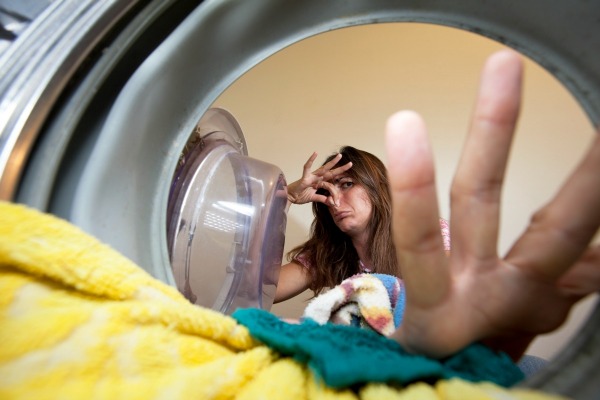 а это создает запах!!
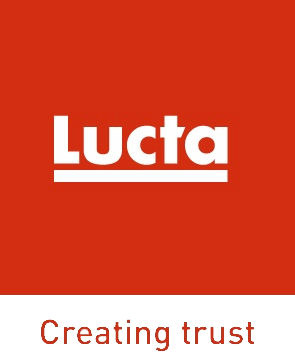 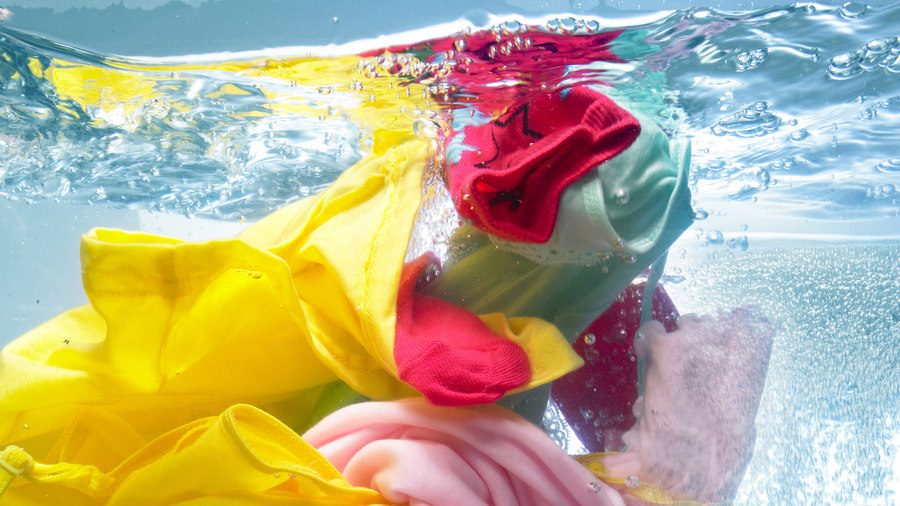 неприятный запах, который необходимо устранить
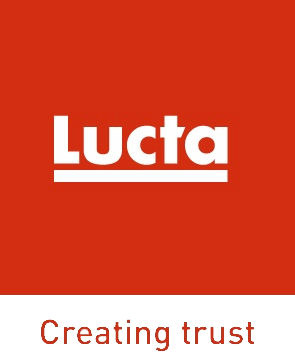 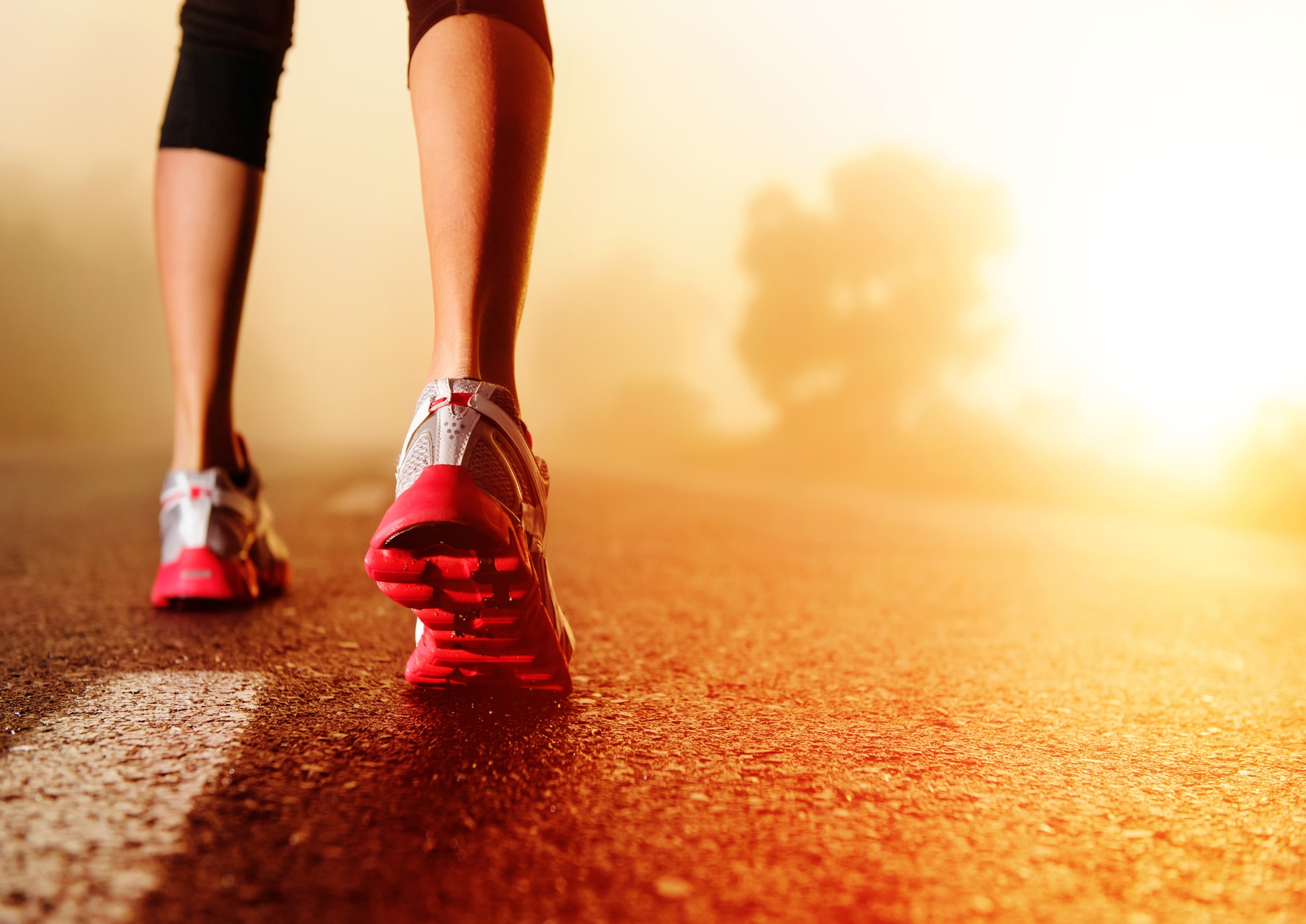 Жидкое средство для стирки
с LuctaOdorFree
®
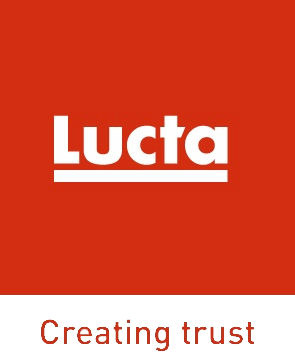 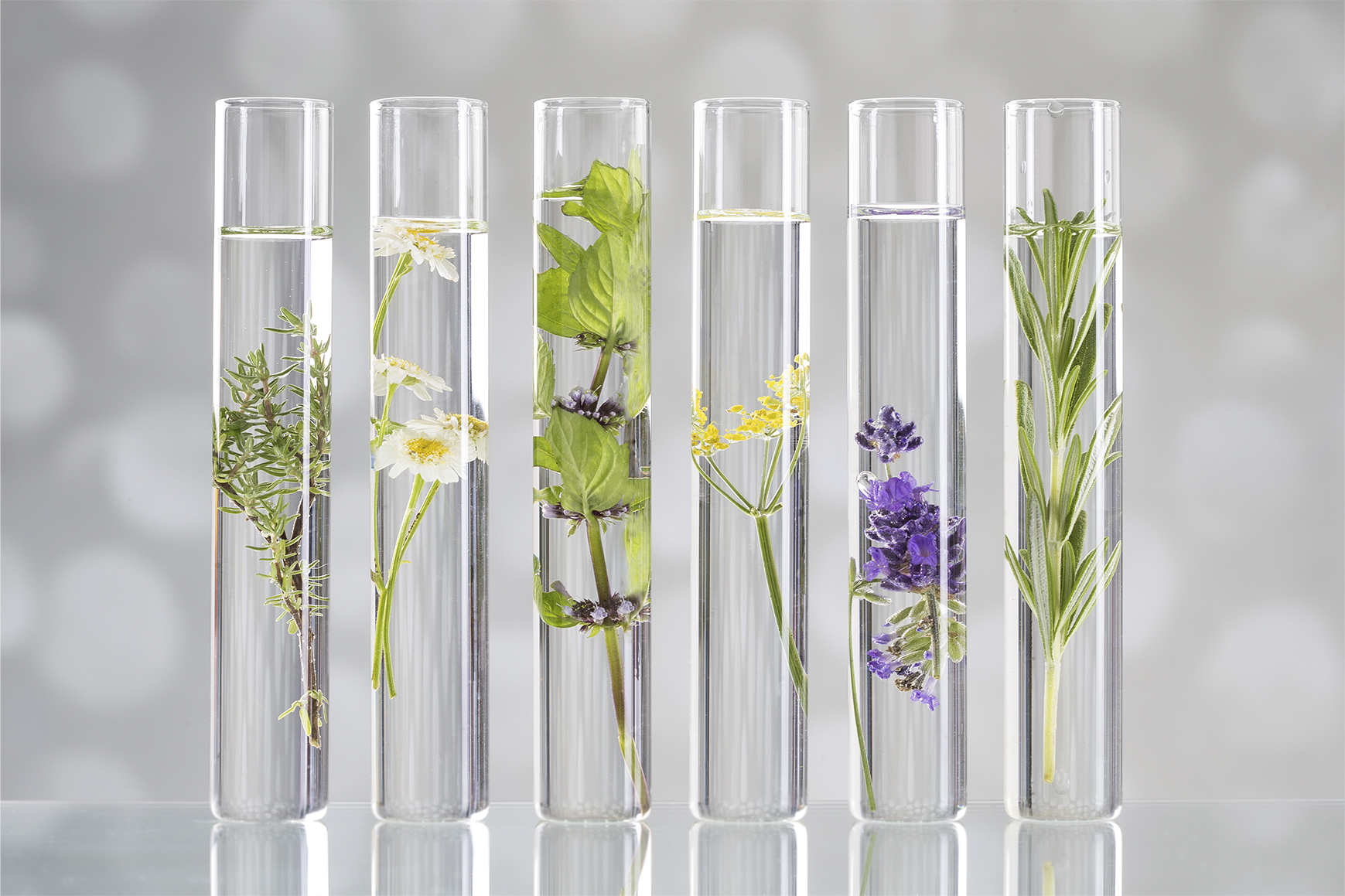 СЕНСОРИАЛЬНЫЙ ТЕСТ- ЖИДКОЕ СРЕДСТВО ДЛЯ СТИРКИ
Тестирование на мокрой и сухой ткани, 10 участников
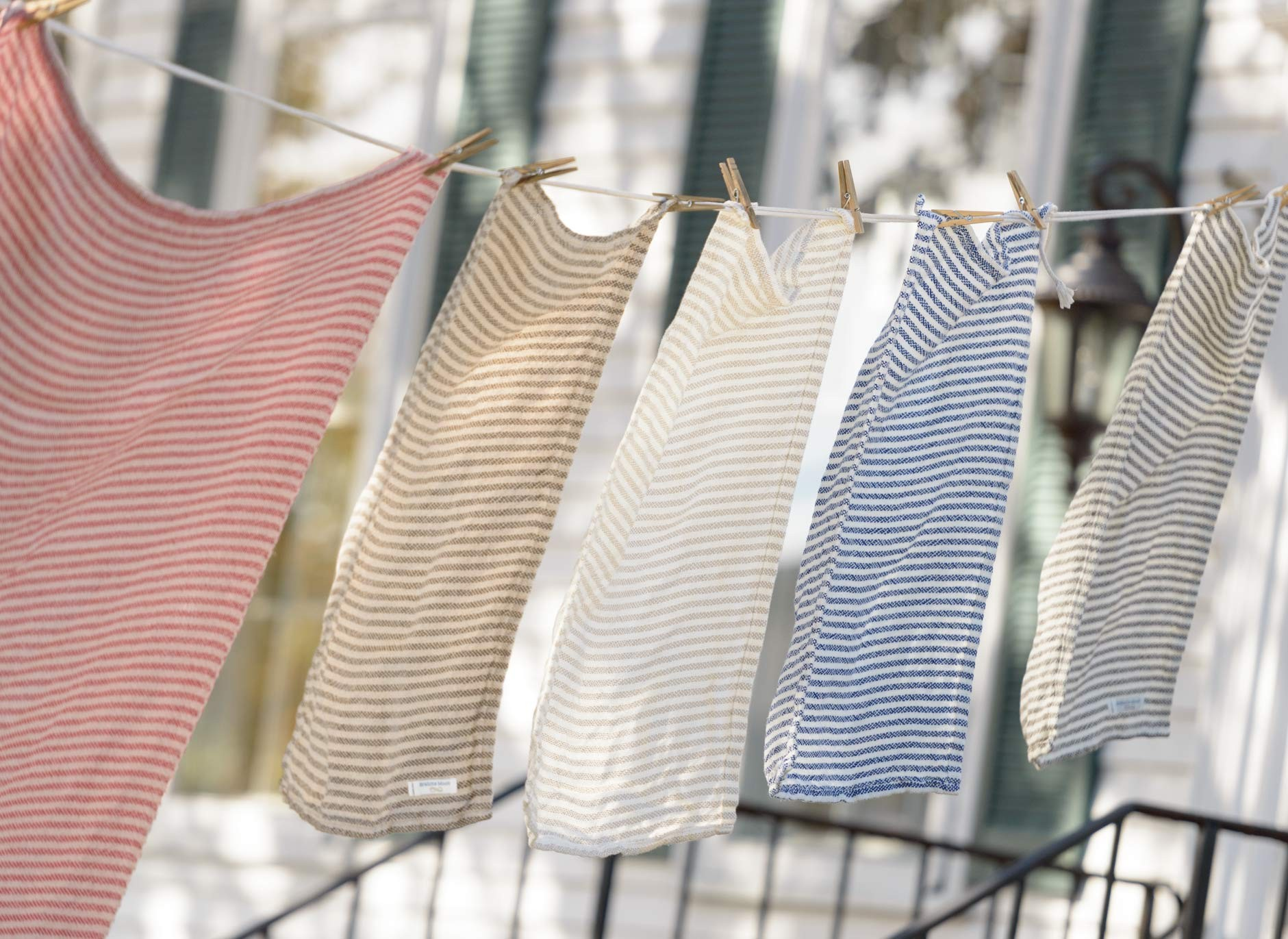 МОКРАЯ ТКАНЬ
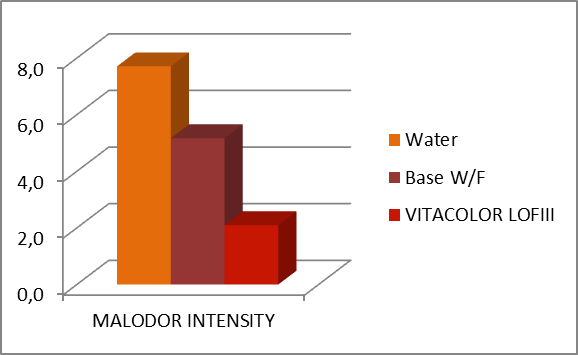 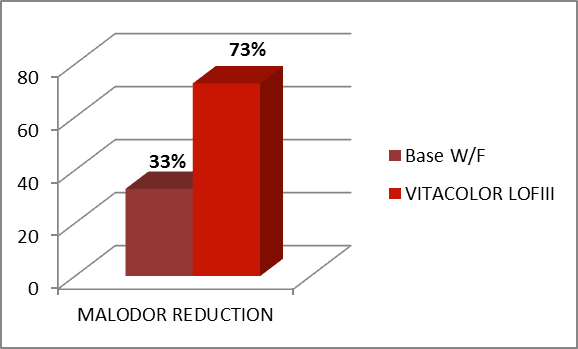 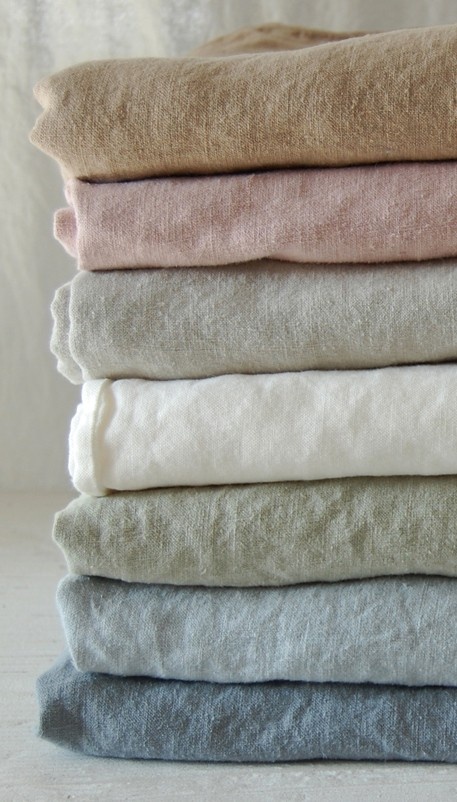 СУХАЯ ТКАНЬ
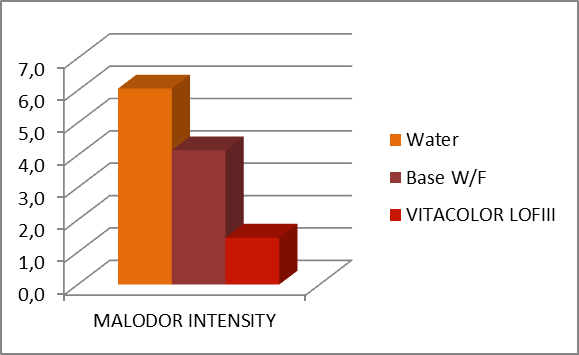 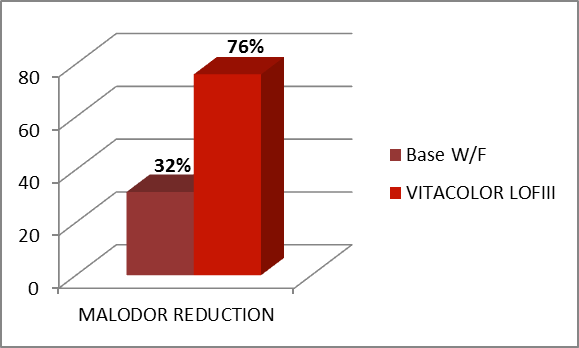 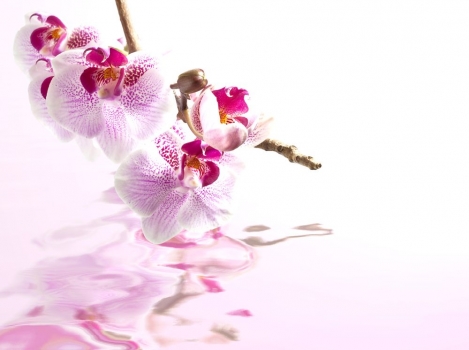 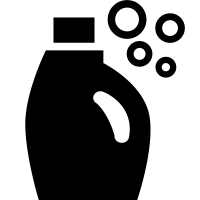 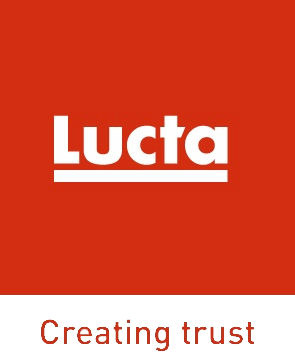 Vitacolor

Содержит элегантные цветочные ноты орхидеи и розы  с фруктовым аккордом яблока и ароматическим шлейфом.
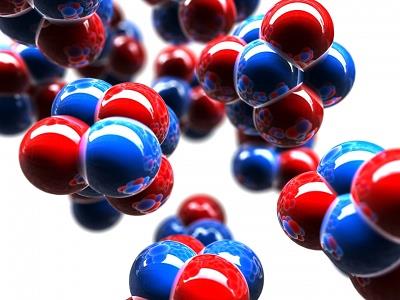 ®
LuctaOdorFree
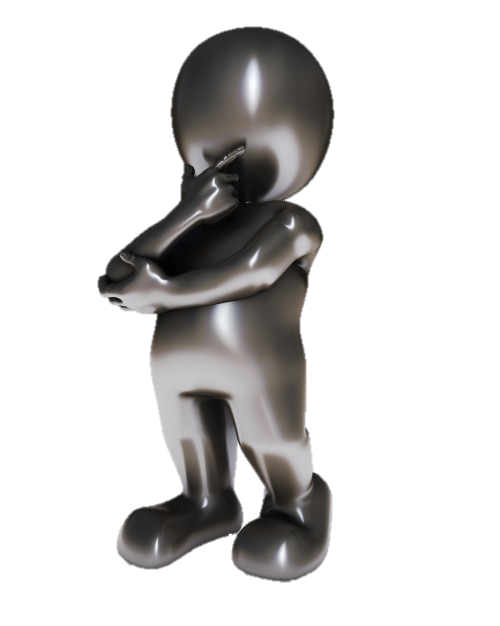 … и второй вариант применения:
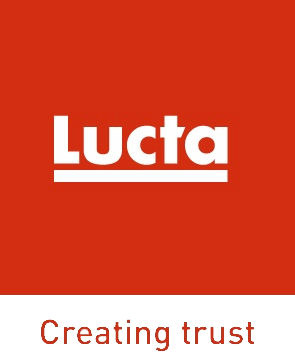 [Speaker Notes: SENSORY TEST RESULTS WITH TWO APPLICATION PROPOSALS…LIQUID DETERGENT WITH LOF]
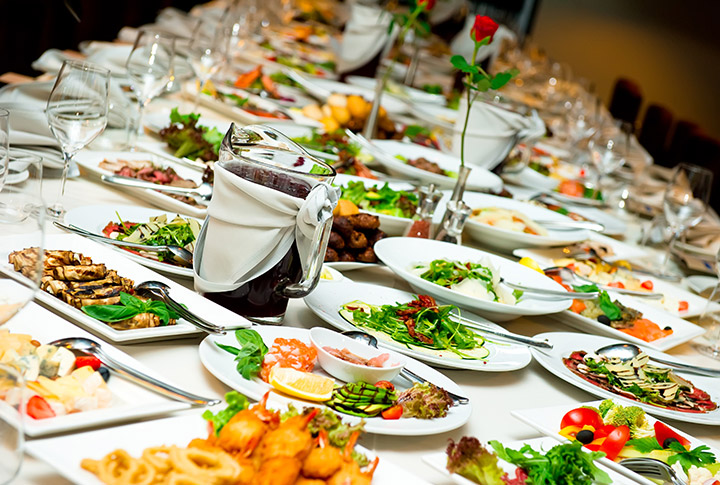 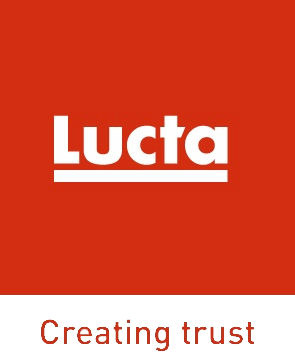 Мы все любим поесть…
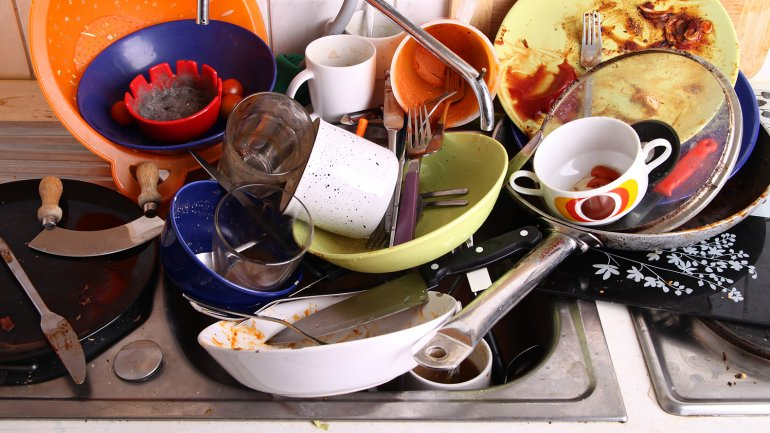 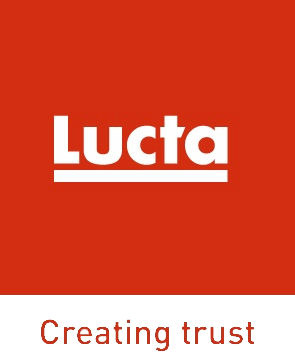 Но потом приходится убираться!!
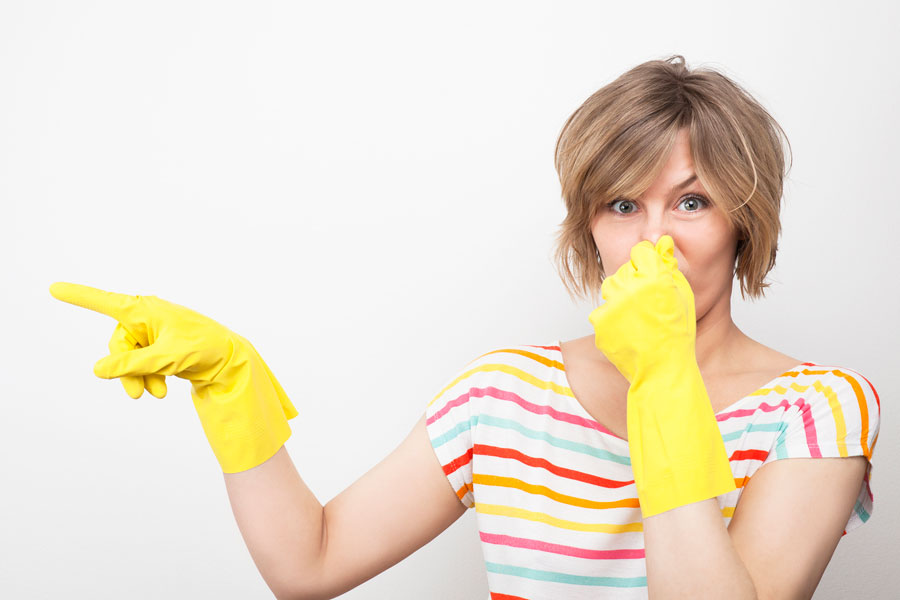 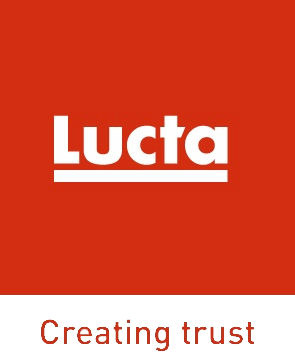 При этом часто неприятно пахнет!!
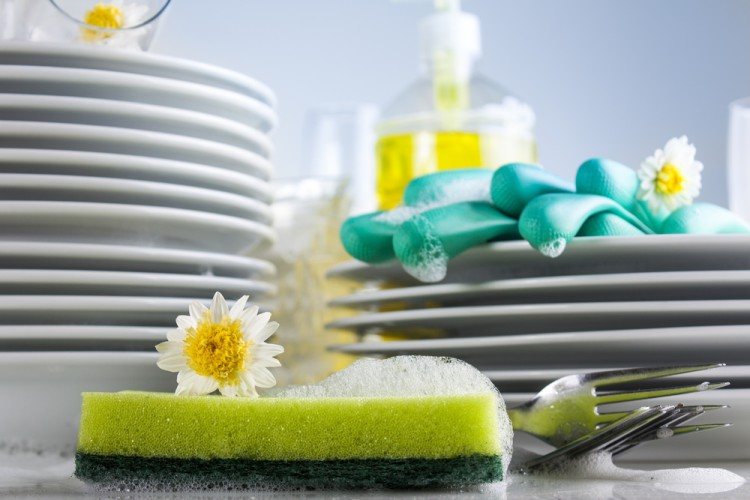 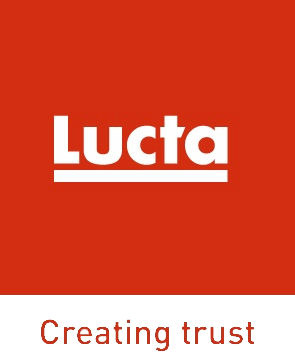 Средство для мытья посуды с LuctaOdorFree®
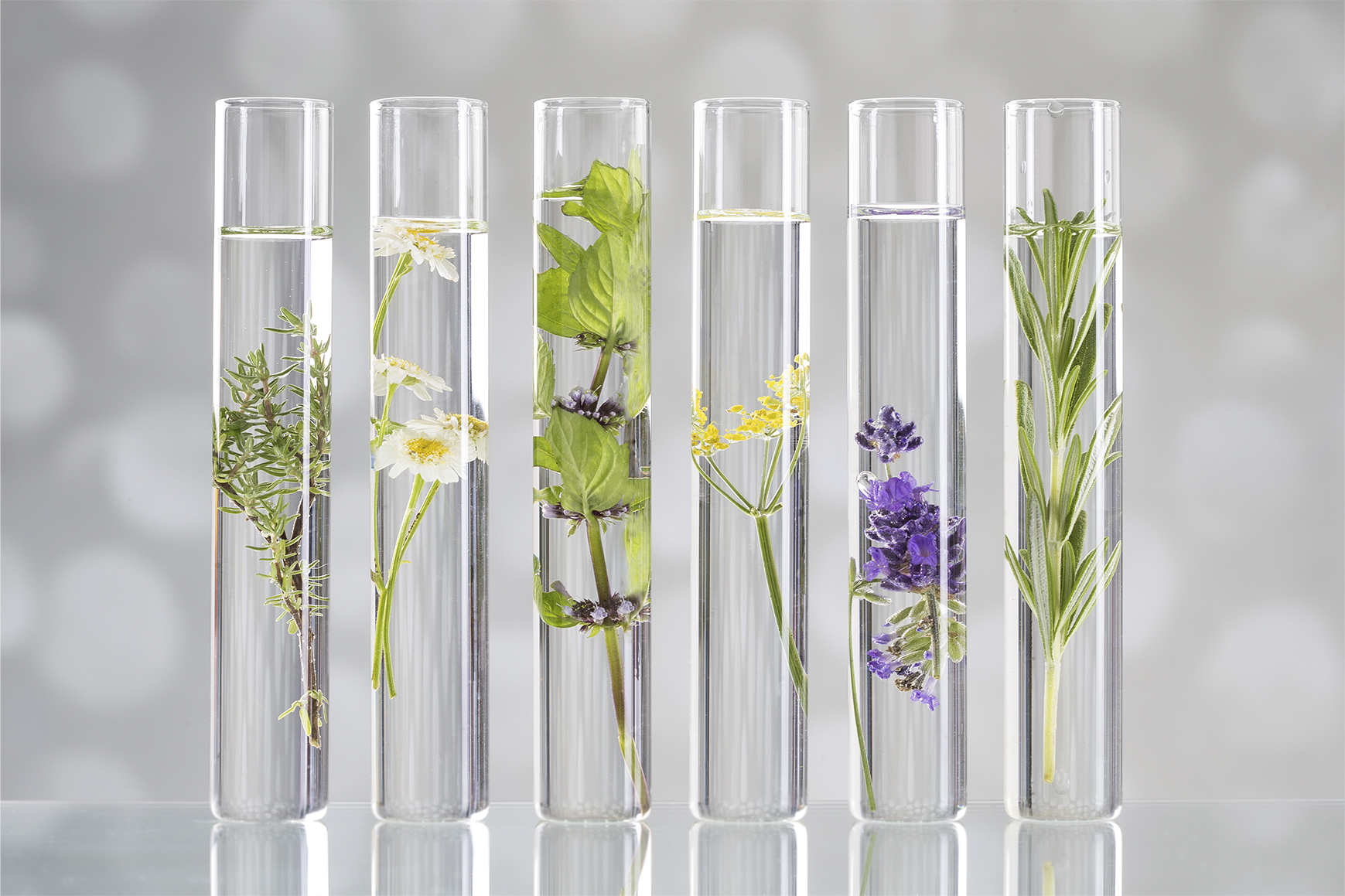 КУХНЯ          -Dimethyl Sulfide
База
Andromeda
Titan LOFIII
БЕЗ
LOF III
MHDW
отдушки
НЕПРИЯТНЫЙ ЗАПАХ
8,4
3,8
4,1
% СНИЖЕНИЯ
55%
51%
СЕНСОРИАЛЬНЫЙ ТЕСТ –СРЕДСТВО ДЛЯ МЫТЬЯ ПОСУДЫ
Тестирование в кабине S= 5m3  с раковиной, 10 участников.
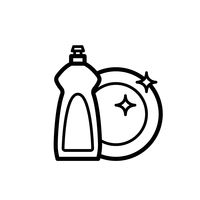 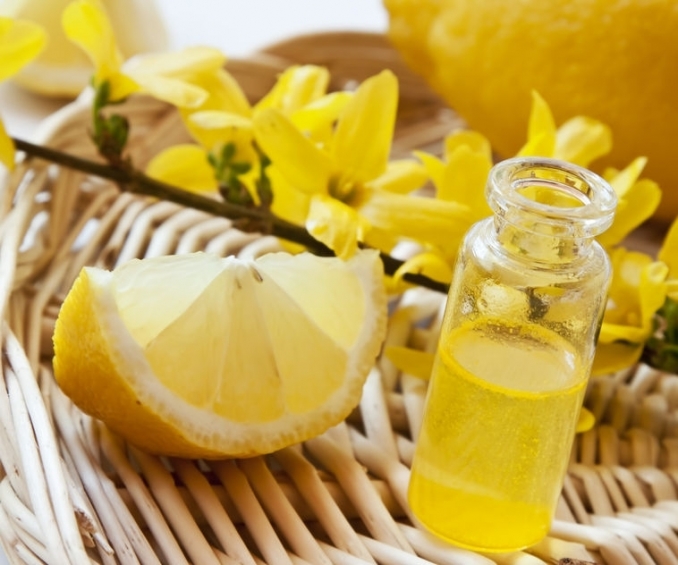 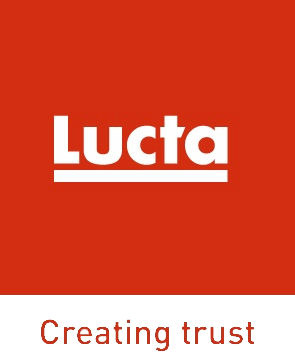 Andromeda

Освежающая цитрусовая нота, сочетающаяся с цветочными и фруктовыми тонами и создающая оригинальную композицию.
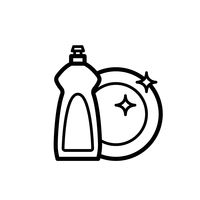 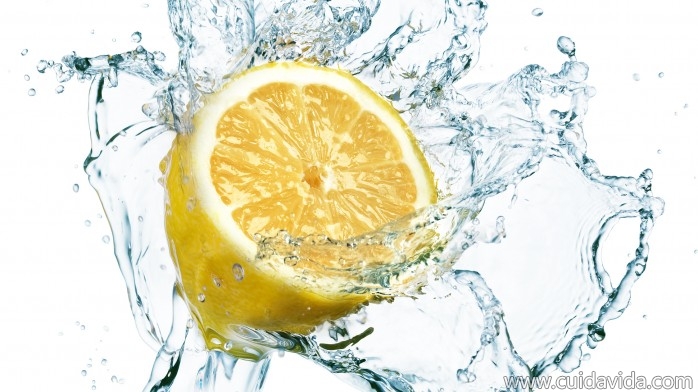 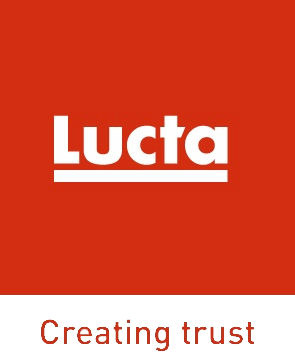 Titan

Аромат лимона с выраженными альдегидными тонами и легким цветочным флёром.
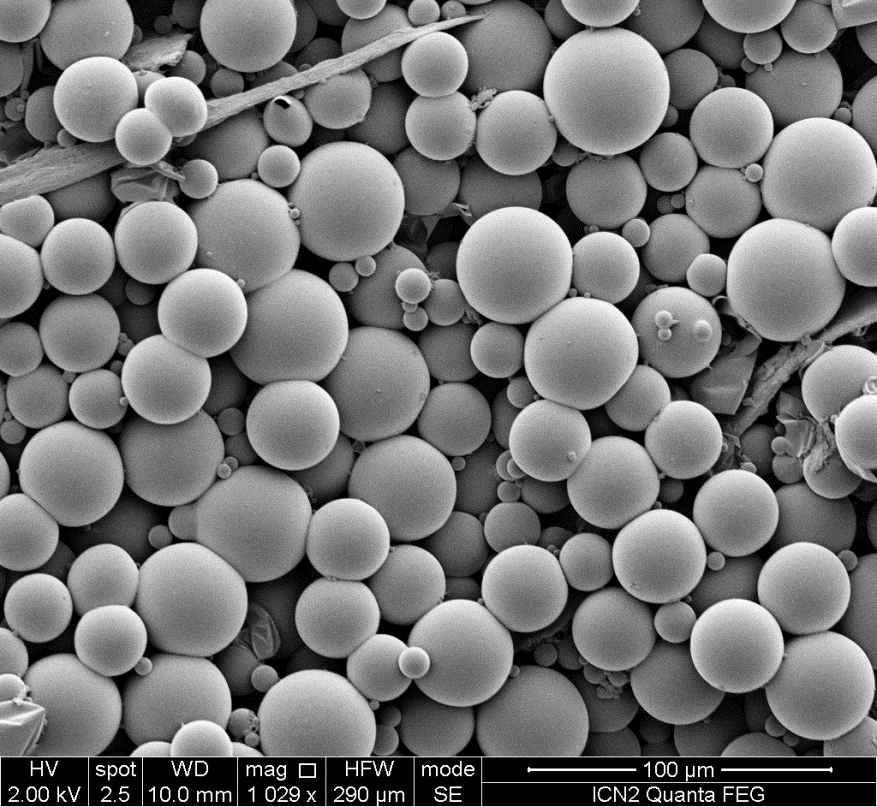 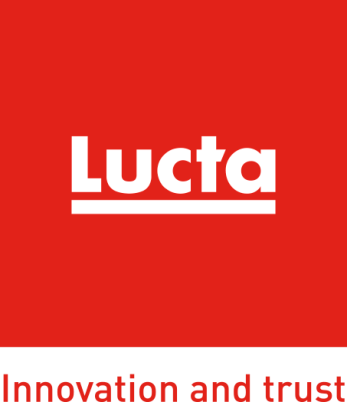 LuctaCaps
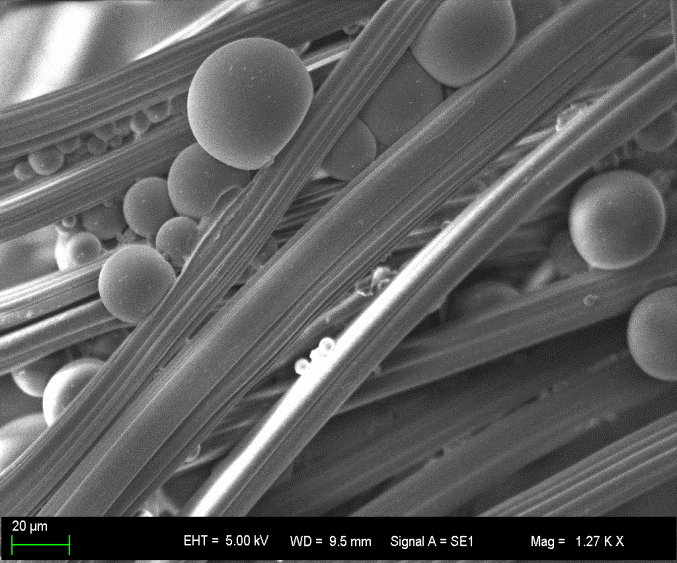 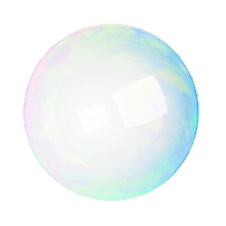 ВВЕДЕНИЕ
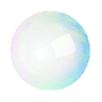 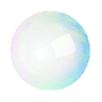 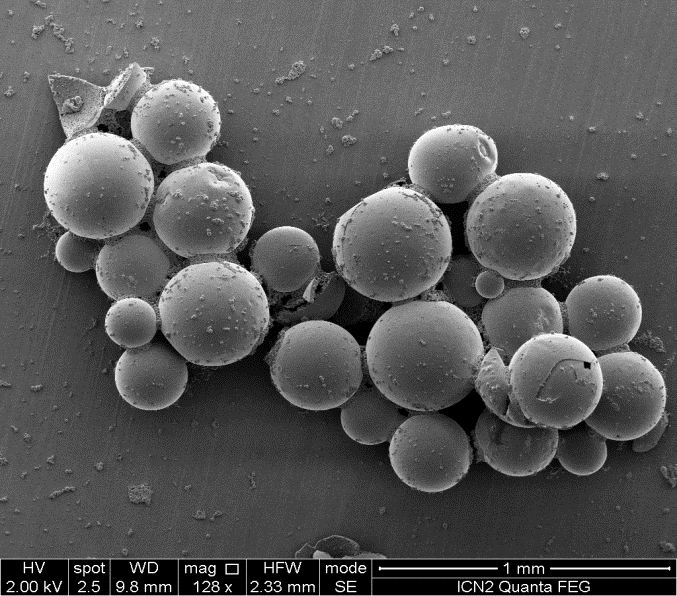 Инкапсулирование – технология, которая позволяет изолировать жидкие или твердые вещества от окружающей среды с целью защиты или контроля их высвобождения.
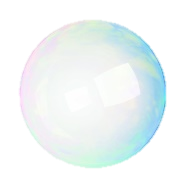 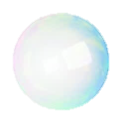 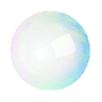 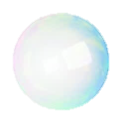 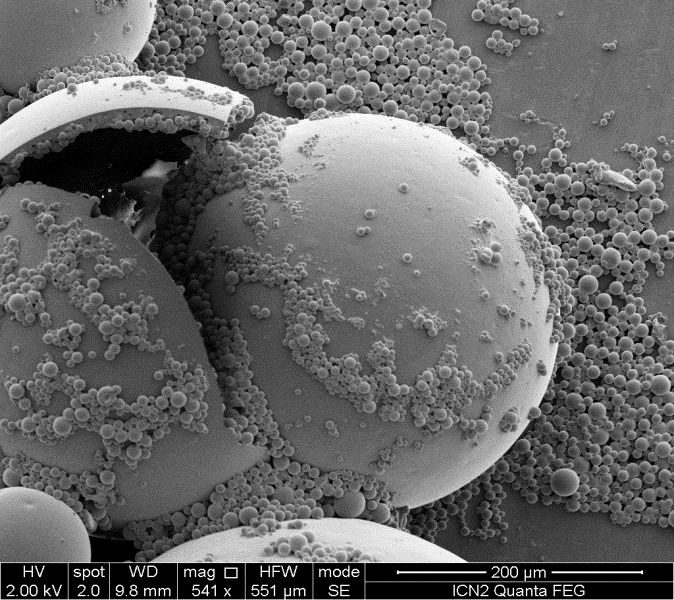 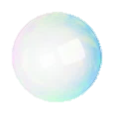 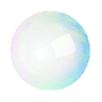 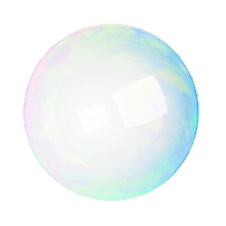 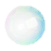 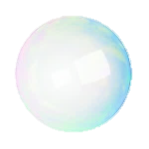 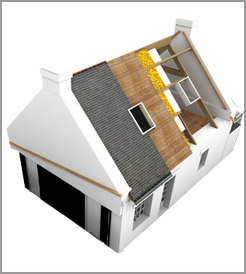 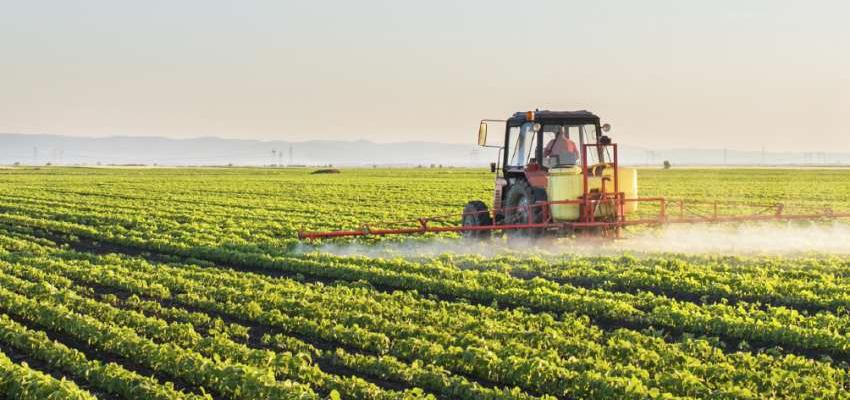 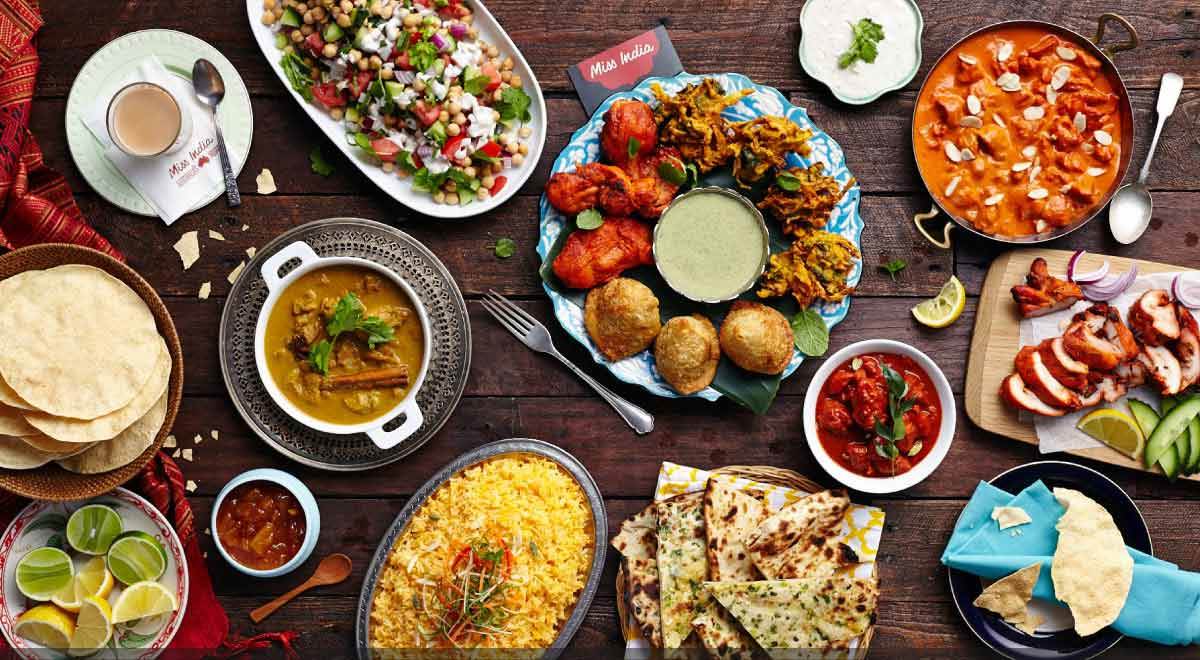 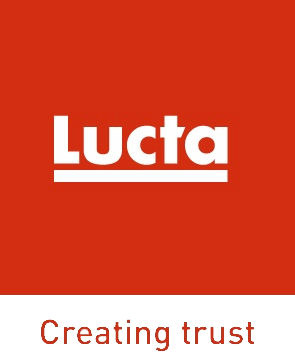 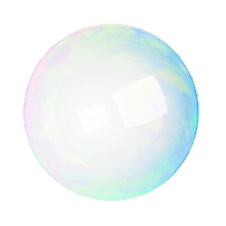 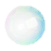 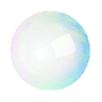 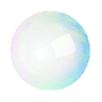 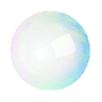 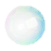 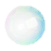 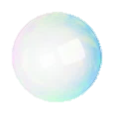 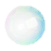 ОБЛАСТИ ПРИМЕНЕНИЯ  -  ТЕХНОЛОГИЯ ИНКАПСУЛИРОВАНИЯ
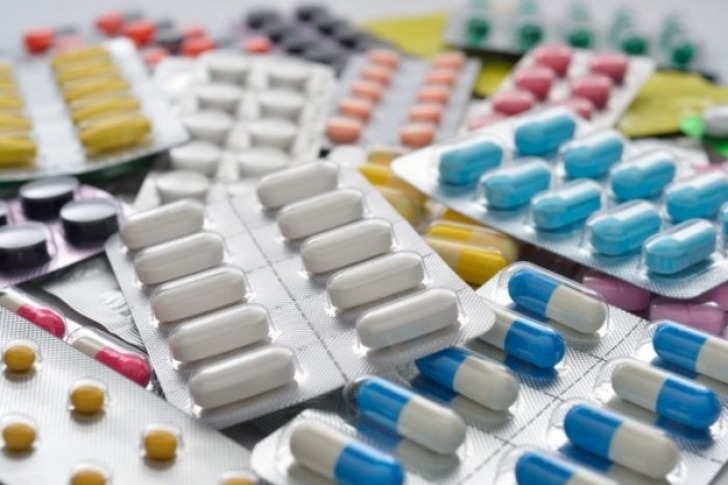 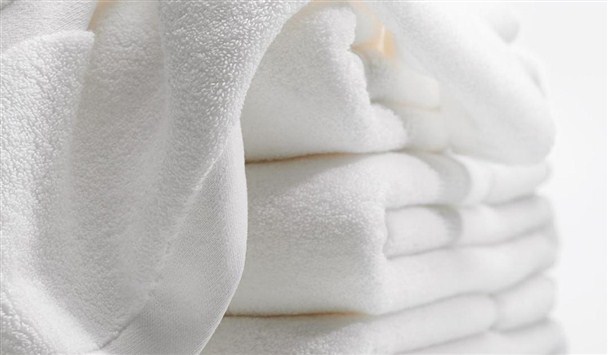 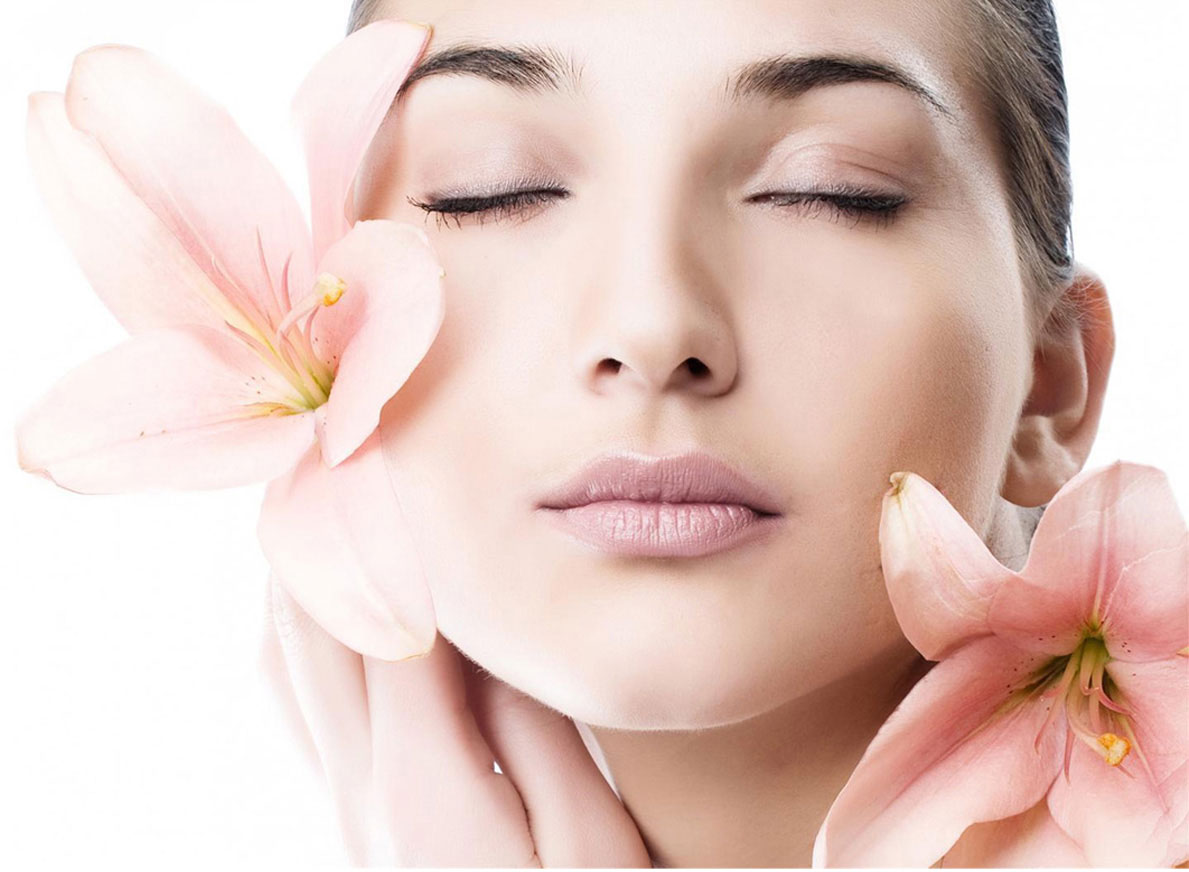 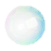 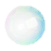 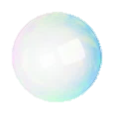 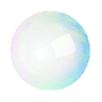 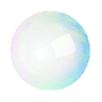 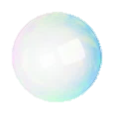 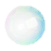 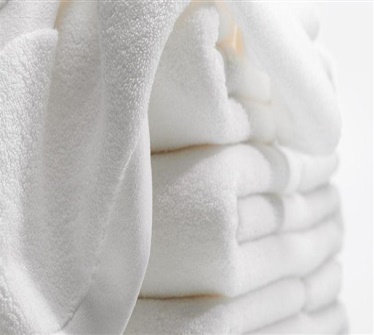 ПРЕИМУЩЕСТВА ДЛЯ СТРЕДСТВ ПО УХОДУ ЗА ТКАНЯМИ
Капсулы цепляются за волокна ткани во время стирки или кондиционирования и остаются там даже после высыхания и в процессе хранения. 
При носке или использовании ткани, пропитанной капсулами, они разрушаются от трения и высвобождают аромат, обновляя ощущения.
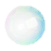 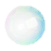 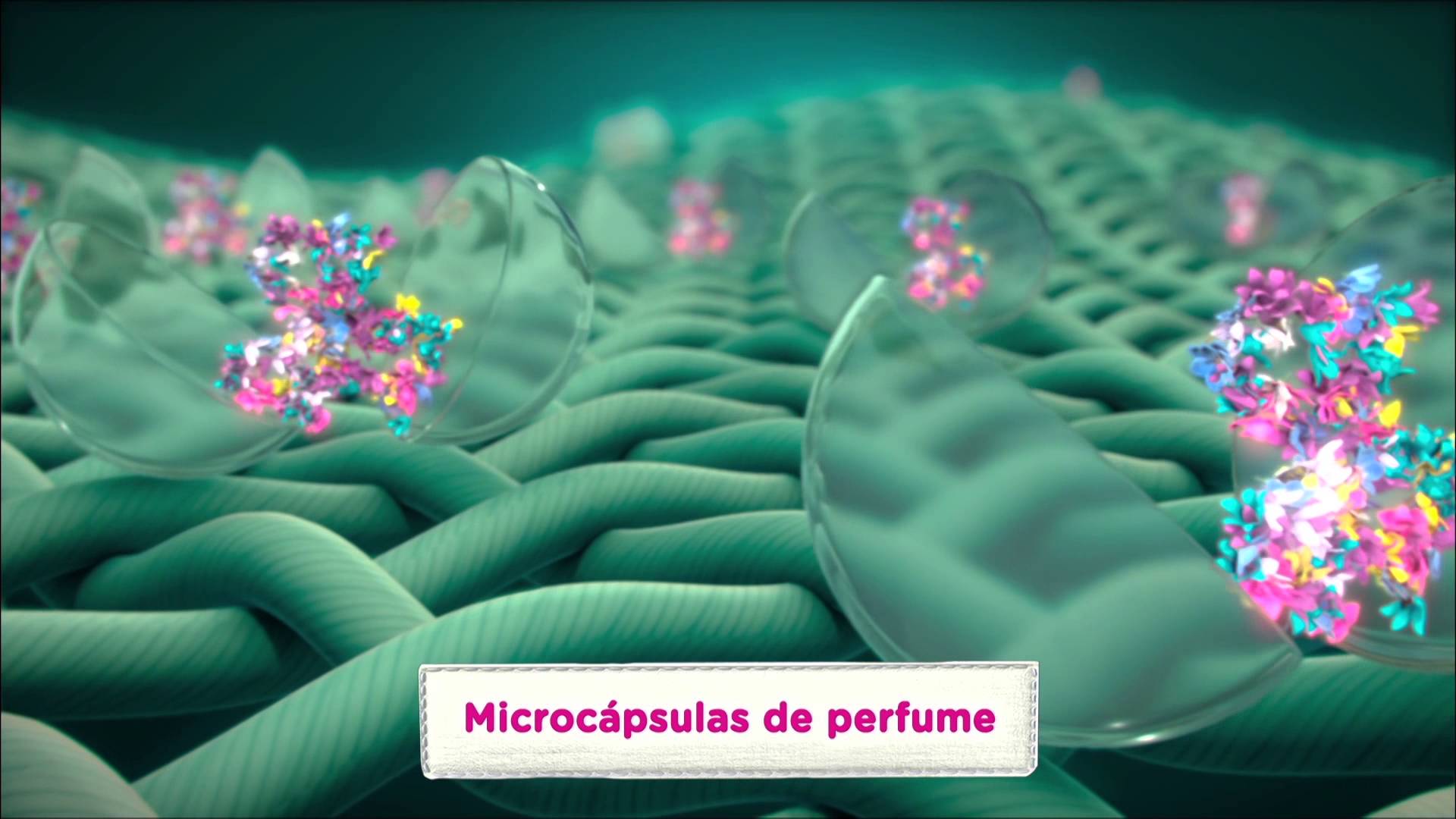 Повышенная стойкость на сухой ткани по сравнению с традиционными отдушками.
ОПИСАНИЕ ТЕХНОЛОГИИ
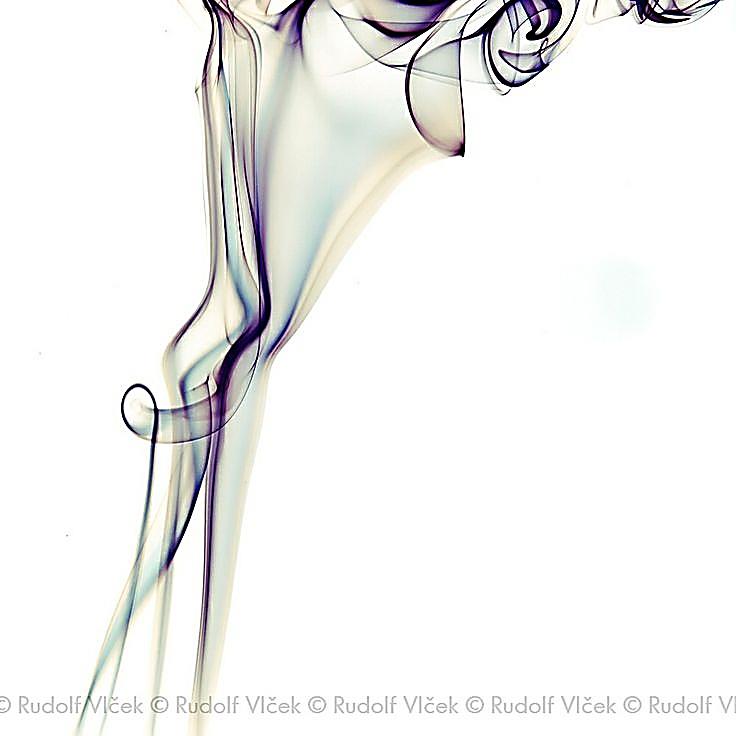 Капсулы производятся с помощью синтеза меламин-формальдегида путем внешней полимеризации, которая при определенных температурных и временных условиях, создает пластиковую оболочку, защищающую отдушку.
НАЧАЛЬНАЯ ЭМУЛЬСИЯ
ФОРМИРОВАНИЯ ПОЛИМЕРА В ИНТЕРФАЗЕ
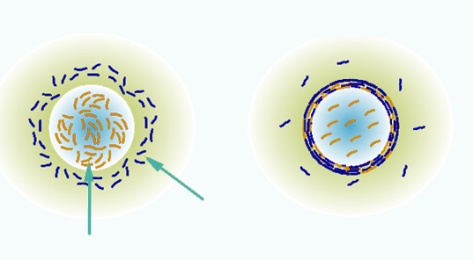 ЖИДКАЯ ФАЗА
ОТДУШКА
ОЛЬФАКТОРНОЕ ПОЗИЦИОНИРОВАНИЕ
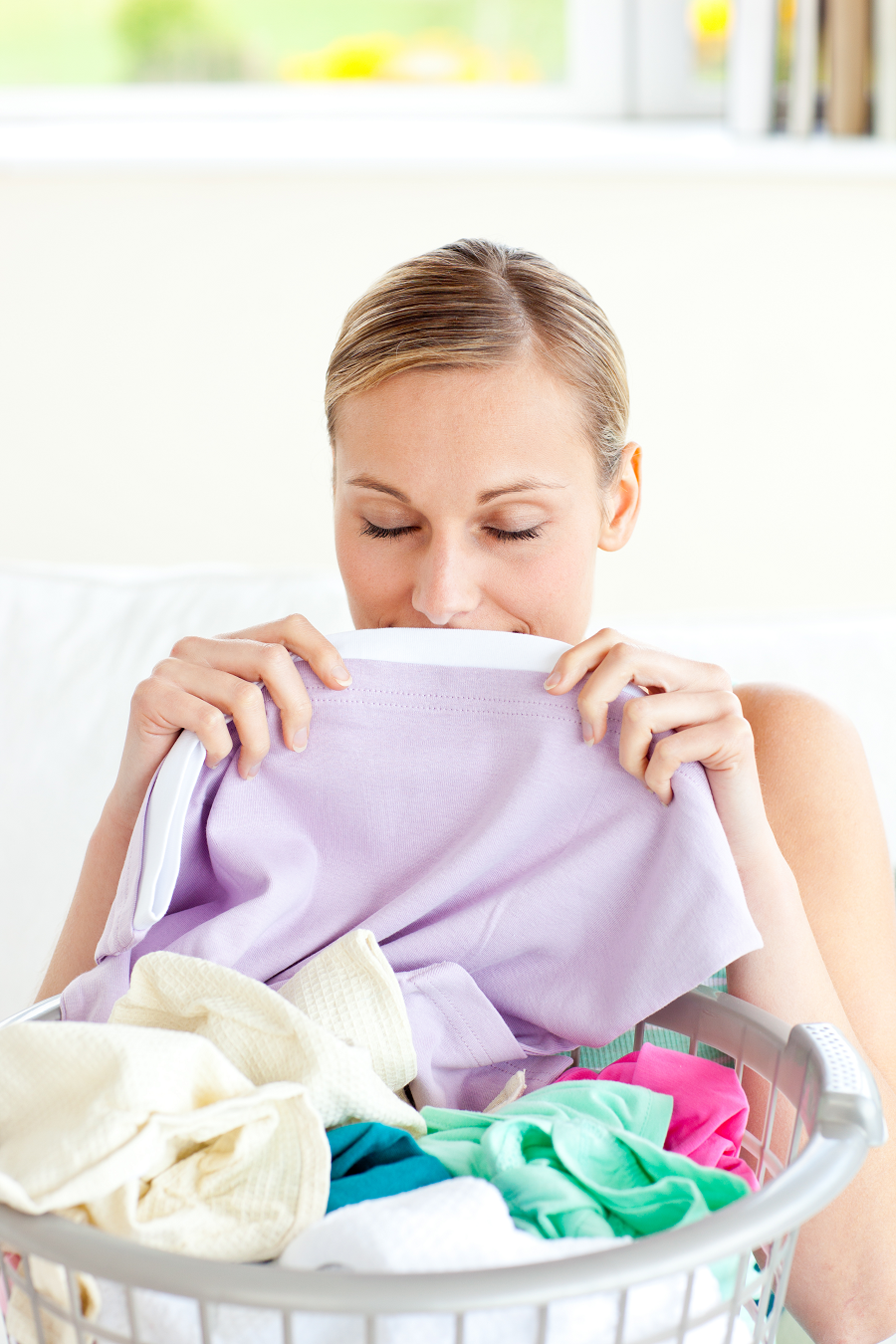 Ольфакторное позиционирование кондиционеров для белья в основном определяется свободной отдушкой – решающим фактором, обозначающим клейм и концепцию. Инкапсулированные ароматы используются для достижения свежести длительного действия.
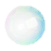 Иногда при вдыхании аромата с ткани после трения ощущается комбинация свободной и инкапсулированной отдушки.
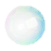 Чем больше инкапсулированная отдушка отличается от свободной, тем более  отчетливо она воспринимается.
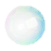 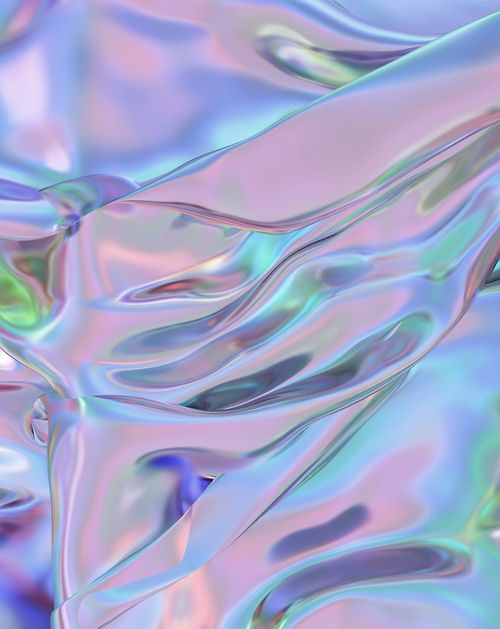 ДИЗАЙН АРОМАТОВ
ЖИДКИЕ СРЕДСТВА
LuctaCaps Fresh:		цветочный - древесный - альдегидный
LuctaCaps Wild: 		фужерный - цветочный – древесный
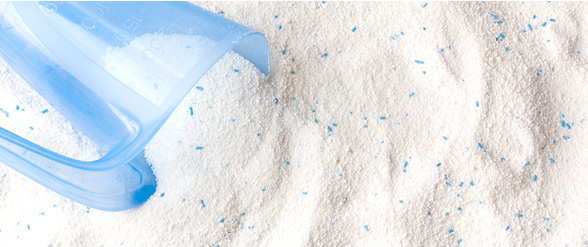 ПОРОШКИ
LuctaCaps Wild: 	фужерный - цветочный – древесный
LuctaCaps Fruity:	фруктовый - цветочный
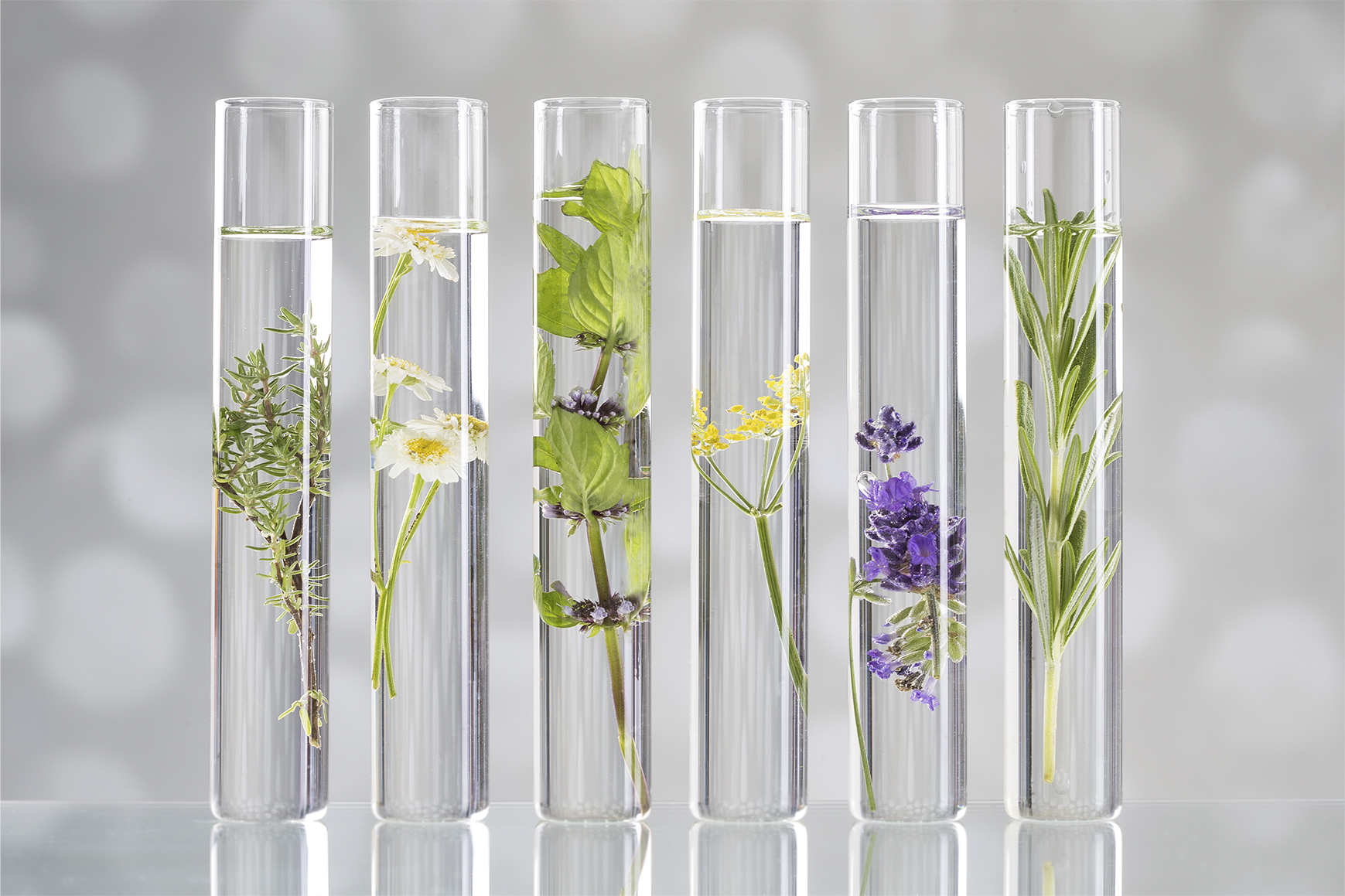 ВАРИАНТЫ АРОМАТОВ
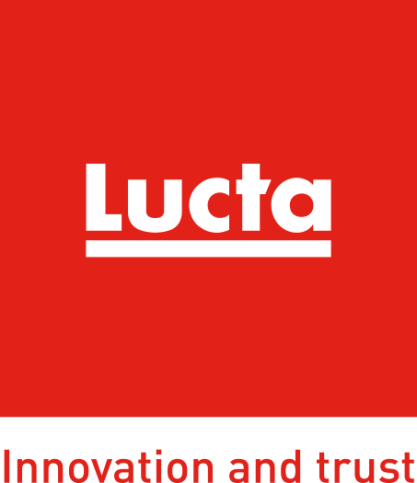 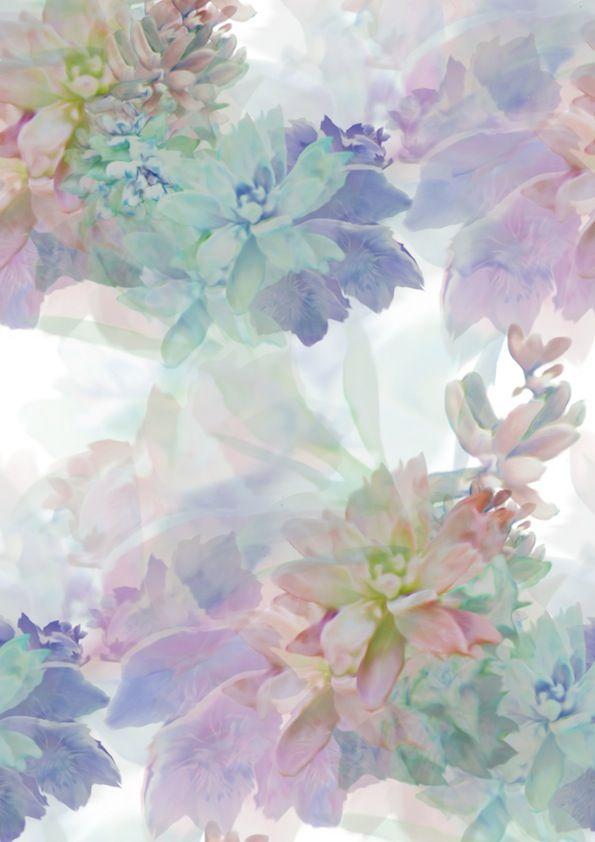 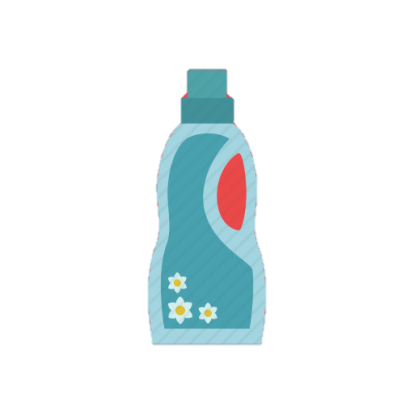 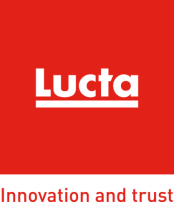 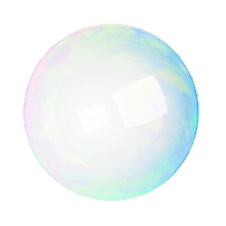 Fresh
Цветочный
Древесный
Альдегидный
SOFT SPRING

Цветочный букет с выраженным альдегидным характером, фруктовыми и пряными тонами, шипровым и древесным шлейфом.
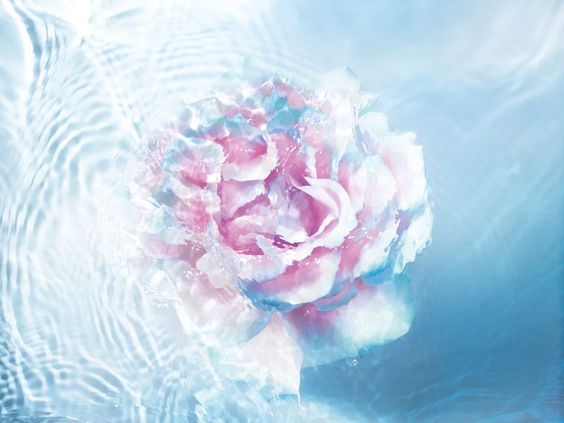 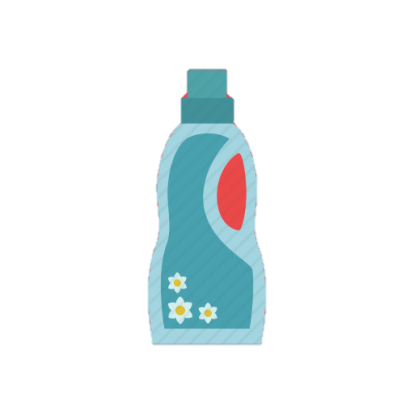 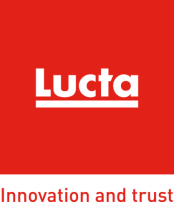 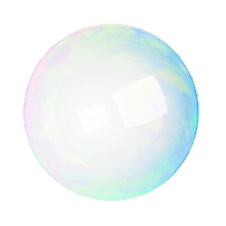 Wild
Фужерный
Цветочный
Древесный
ROSASOFT EXTRA
Косметическая композиция с цветочной нотой розы, тонкими фруктовыми и зелеными тонами и выраженным аккордом герани.
Благодарим за
 внимание!!
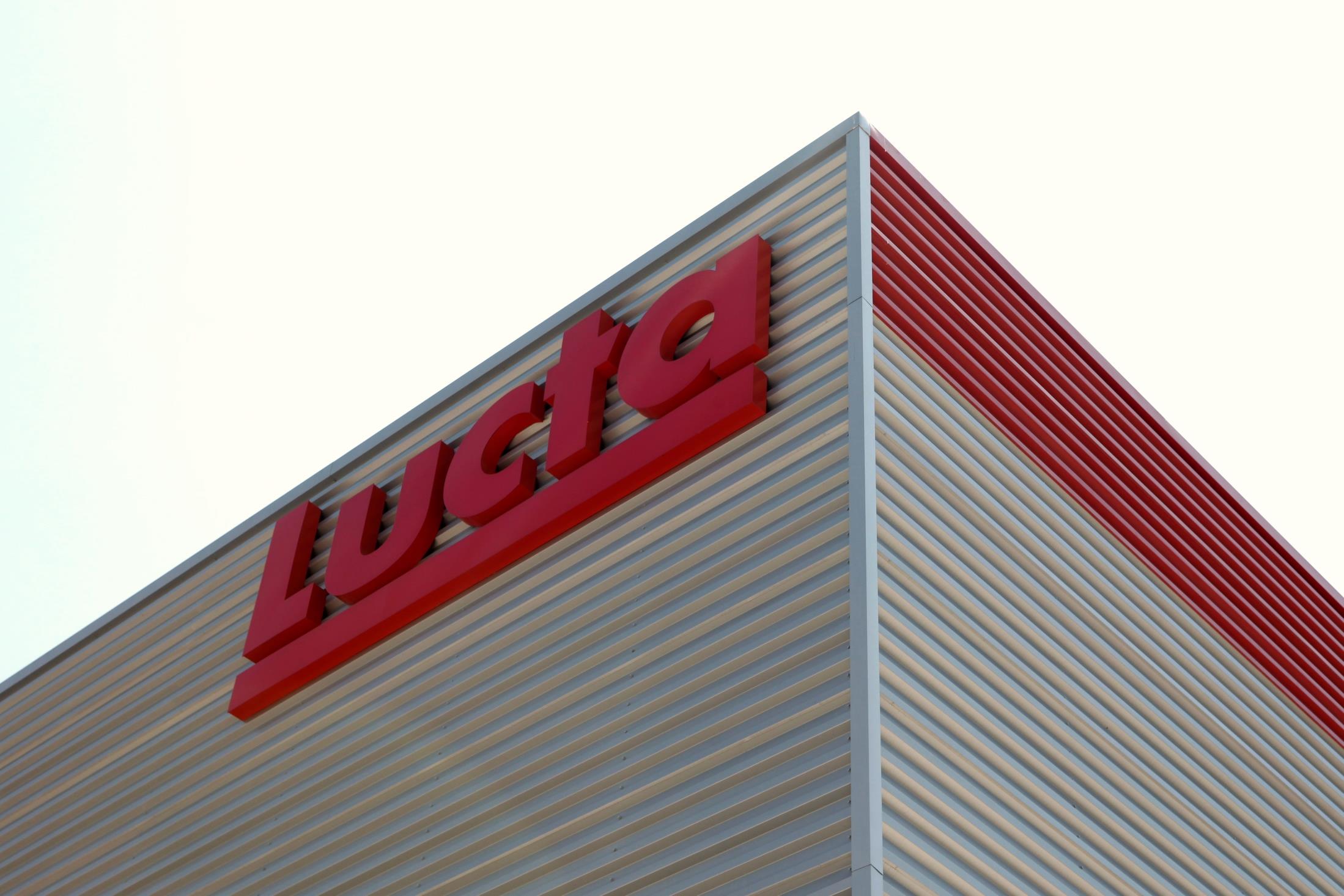 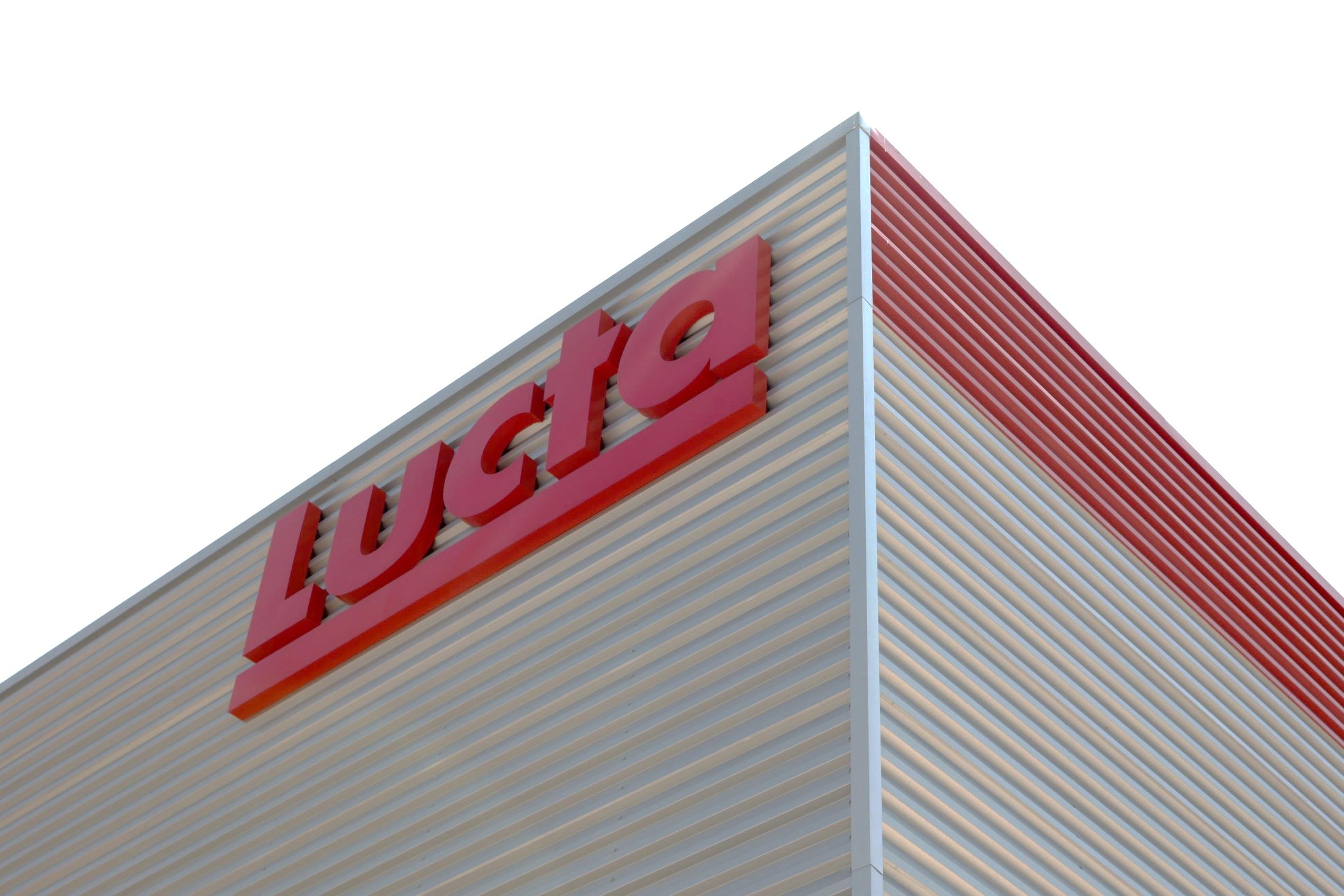